Народные праздники как средство передачи традиций культурного наследия воспитанникам приюта.
«каждое дерево сильно своими корнями, отруби их, и дерево погибнет»
Мы наследники    курской земли
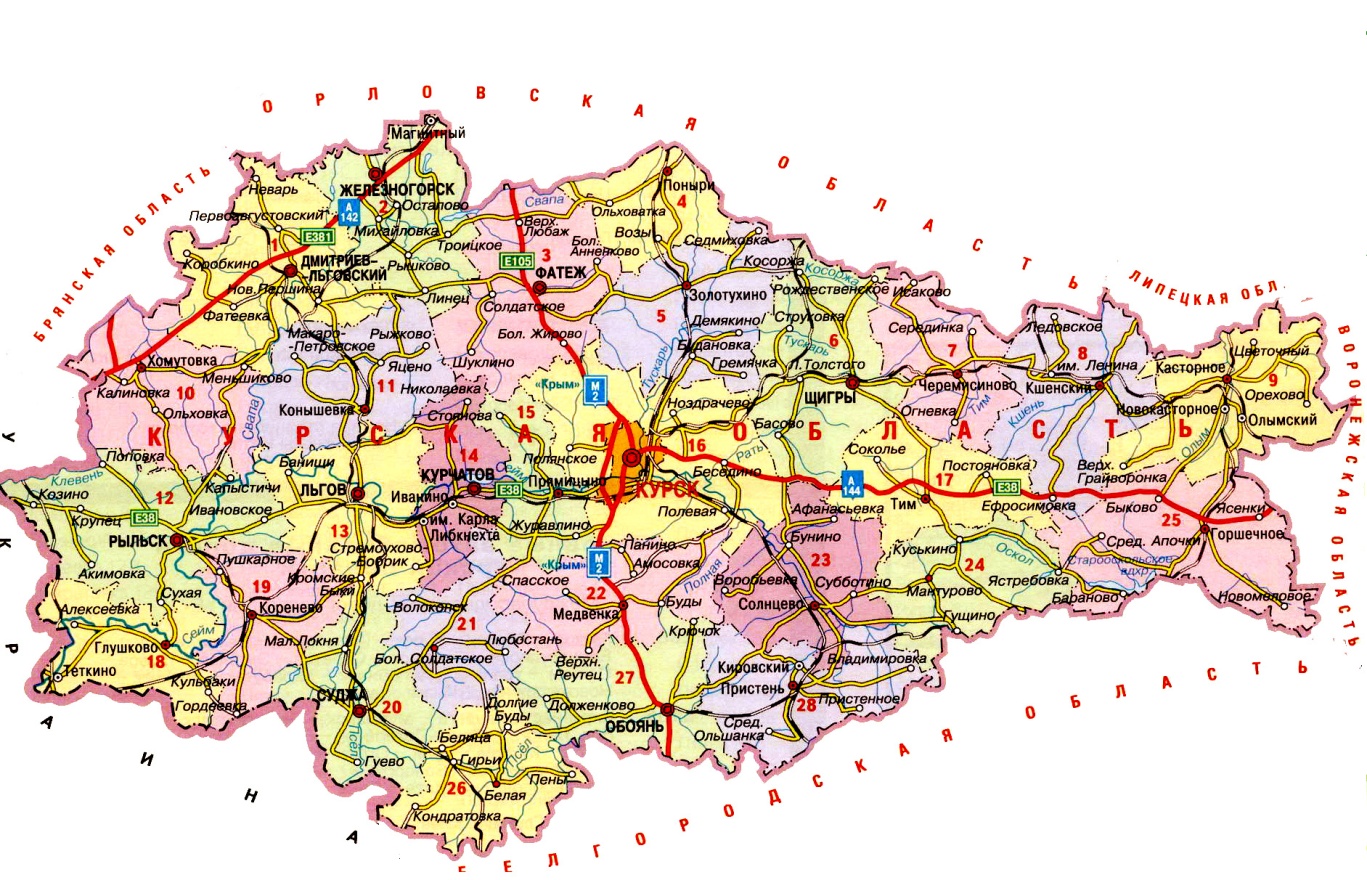 «Сквозь столетия» - знакомство с историей КУРСКОГО КРАЯ
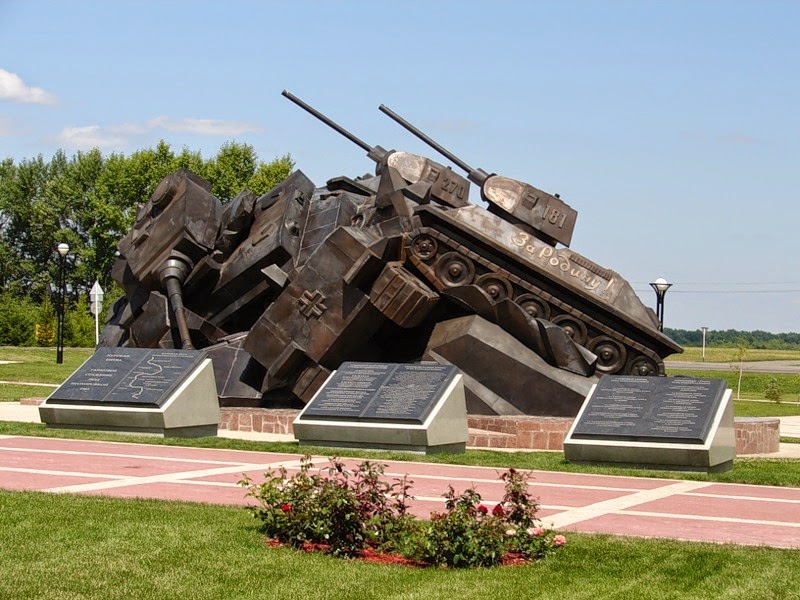 Героическое прошлое земли курской
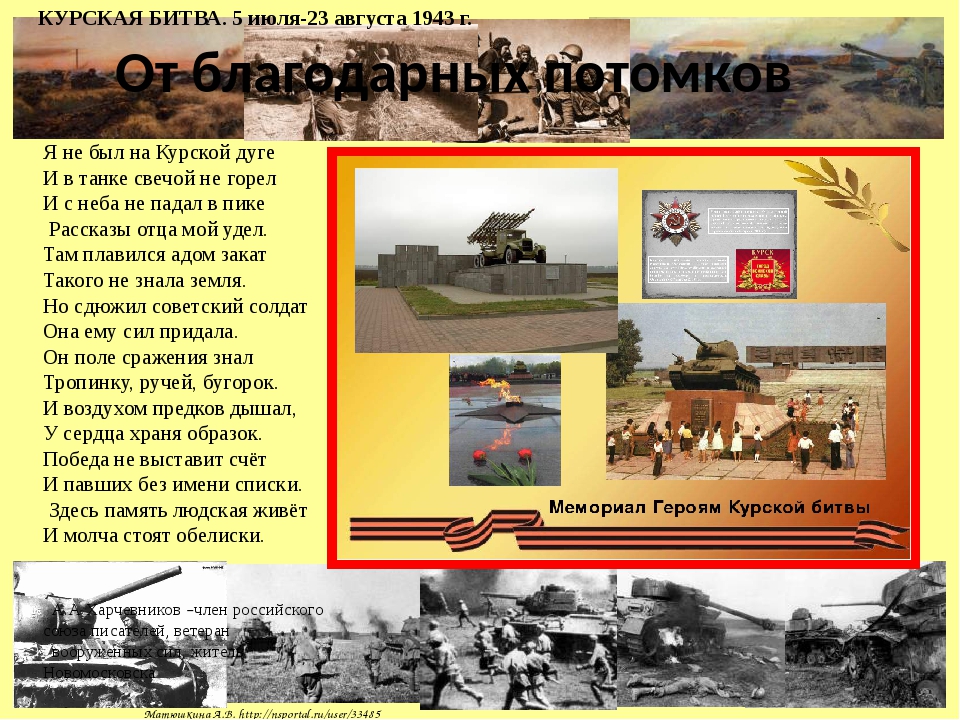 Вечен ваш подвиг в сердцах поколений
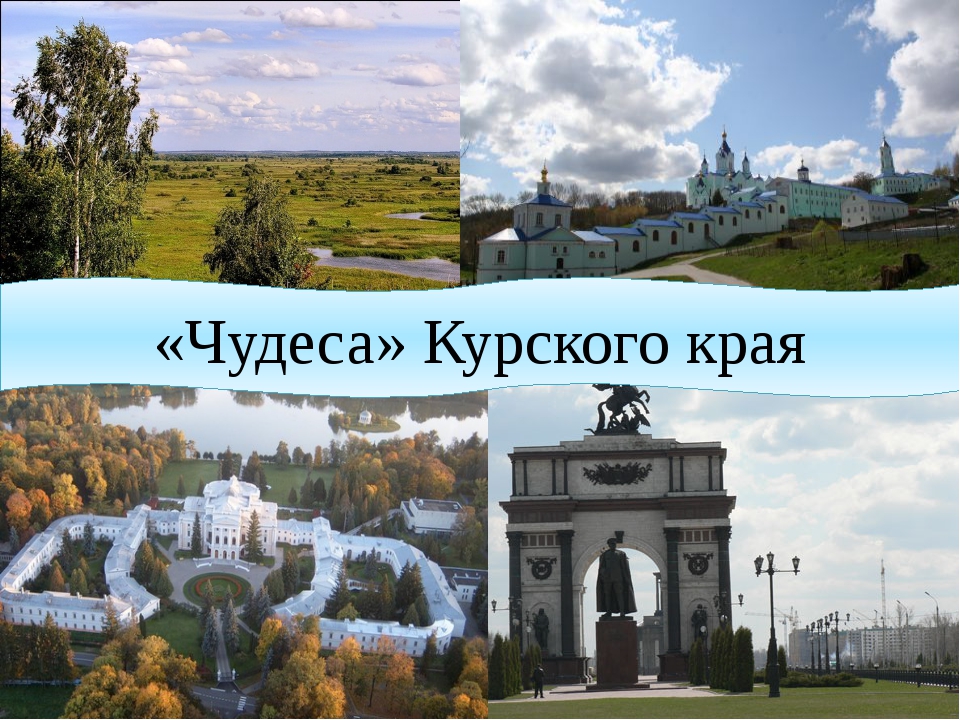 Главные достопримечательности соловьиного края
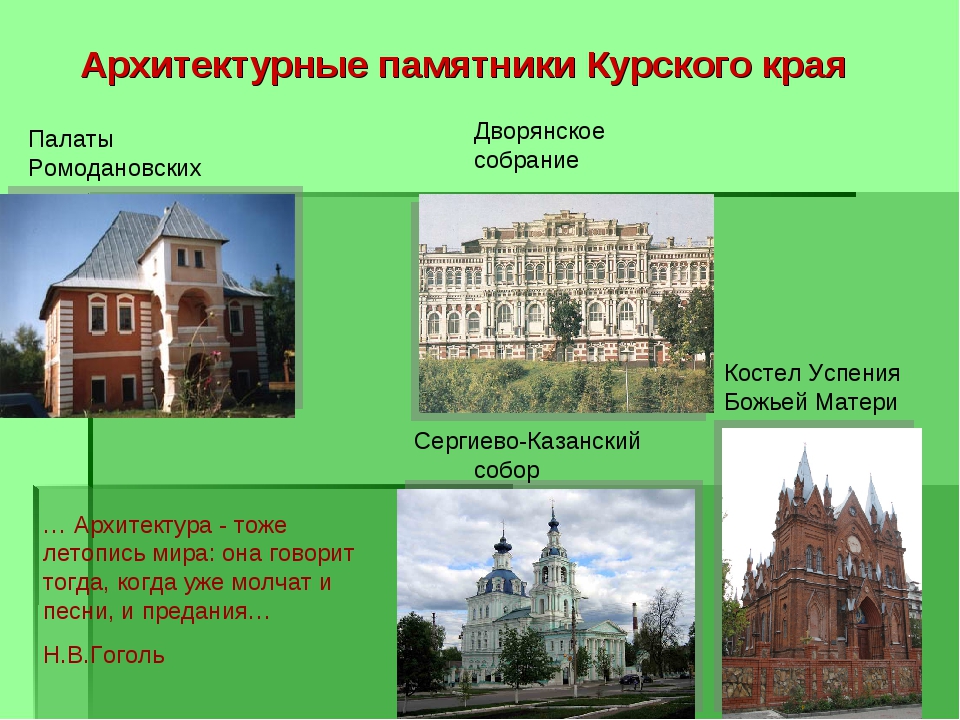 Архитектурные жемчужины истории вокруг нас
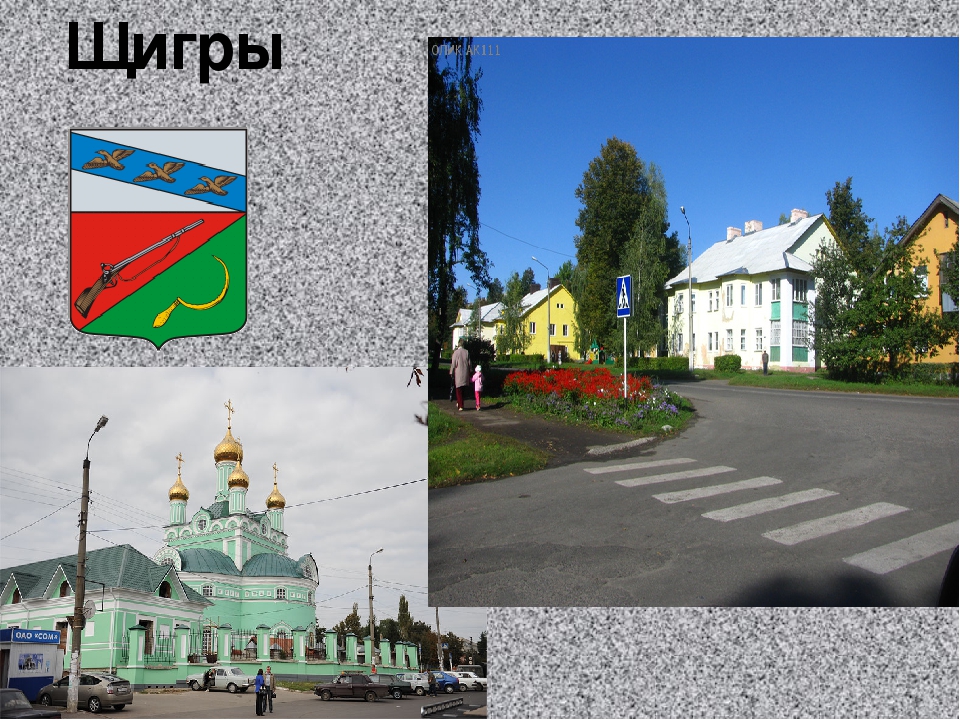 Древние города области
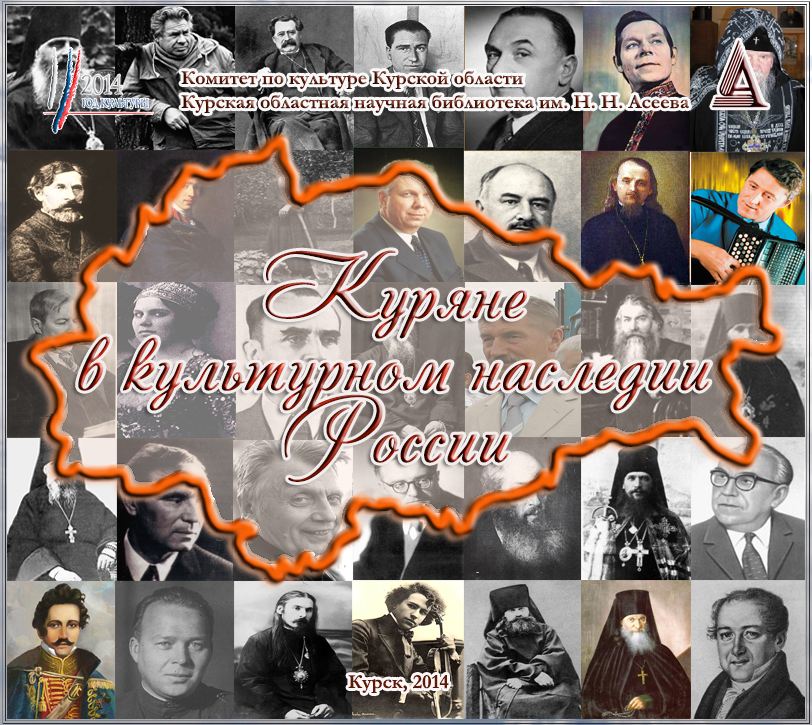 Знаменитости курского края
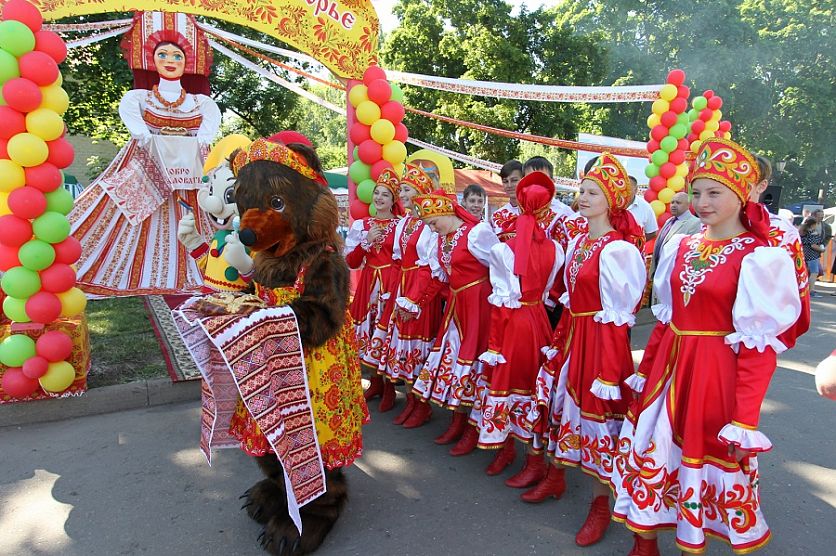 Праздники и традиции курского края
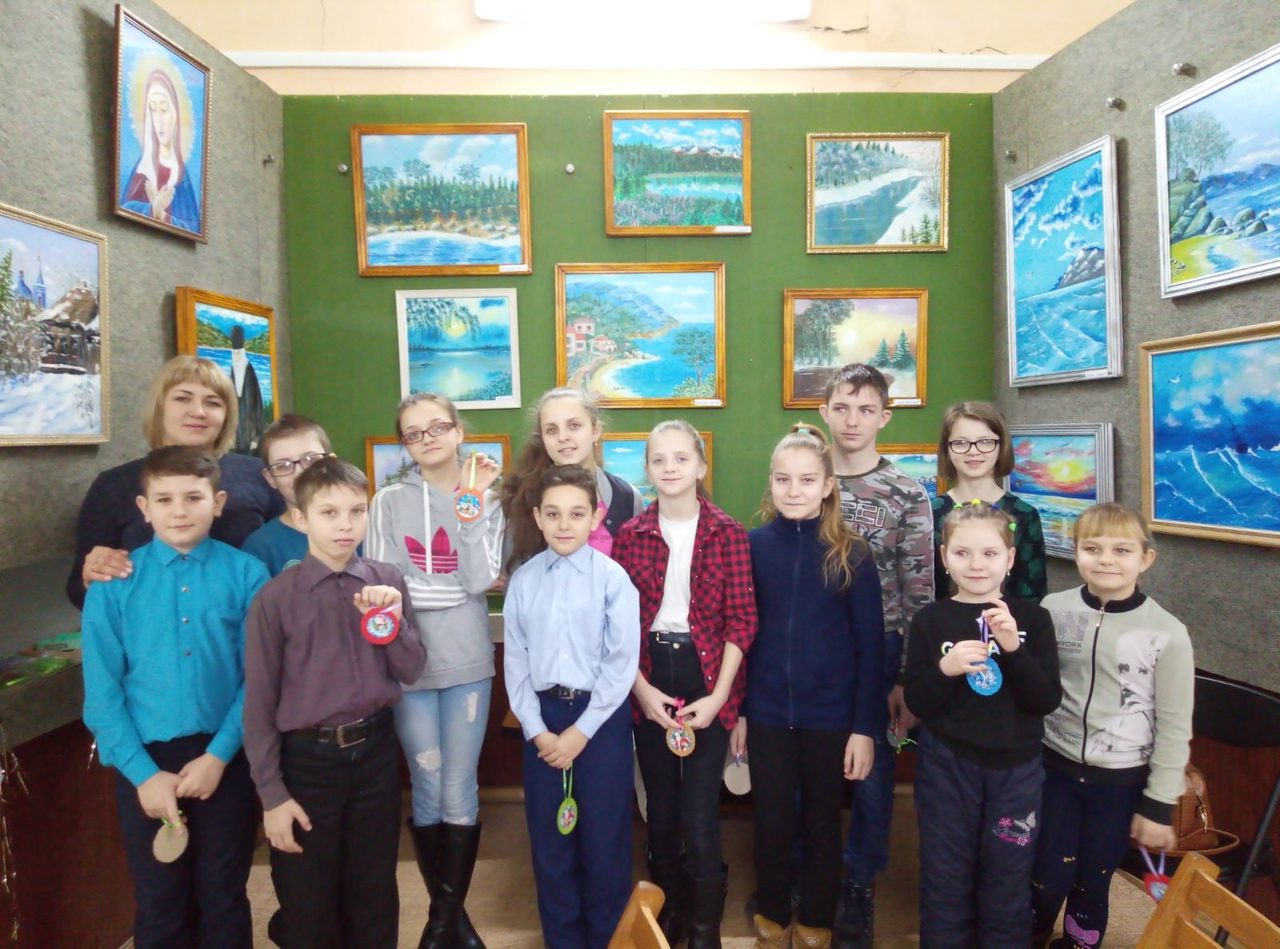 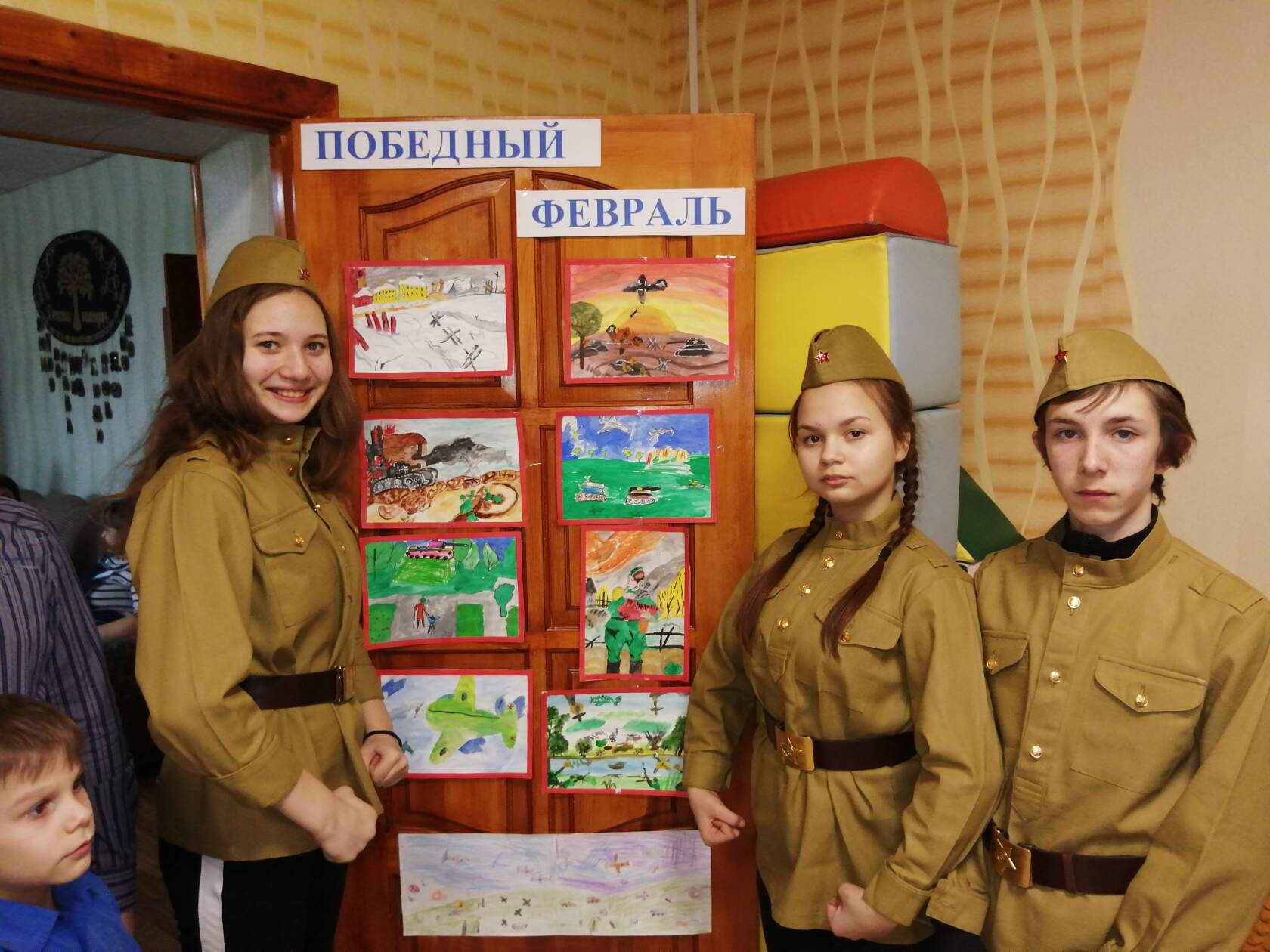 познавательные занятия
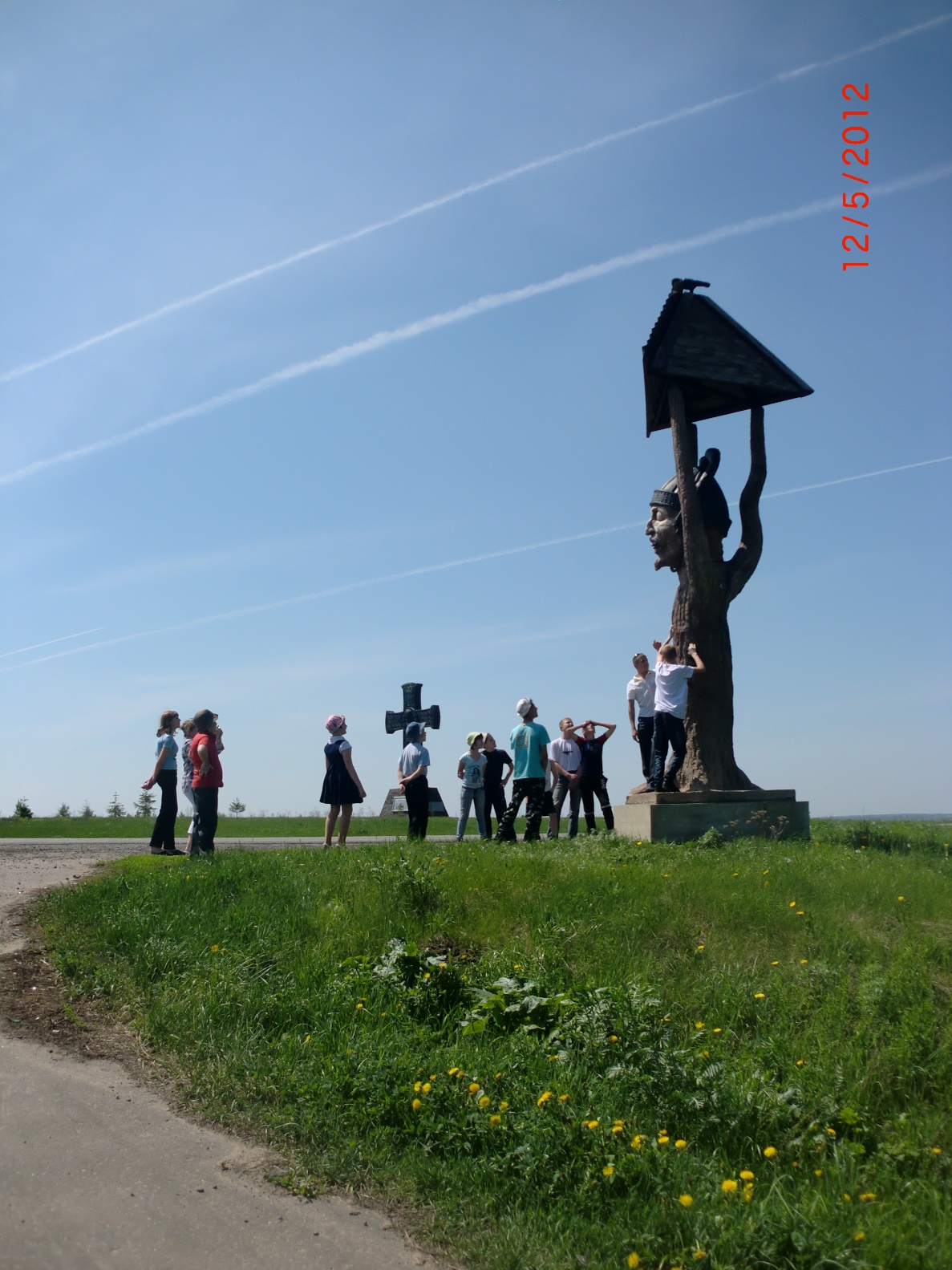 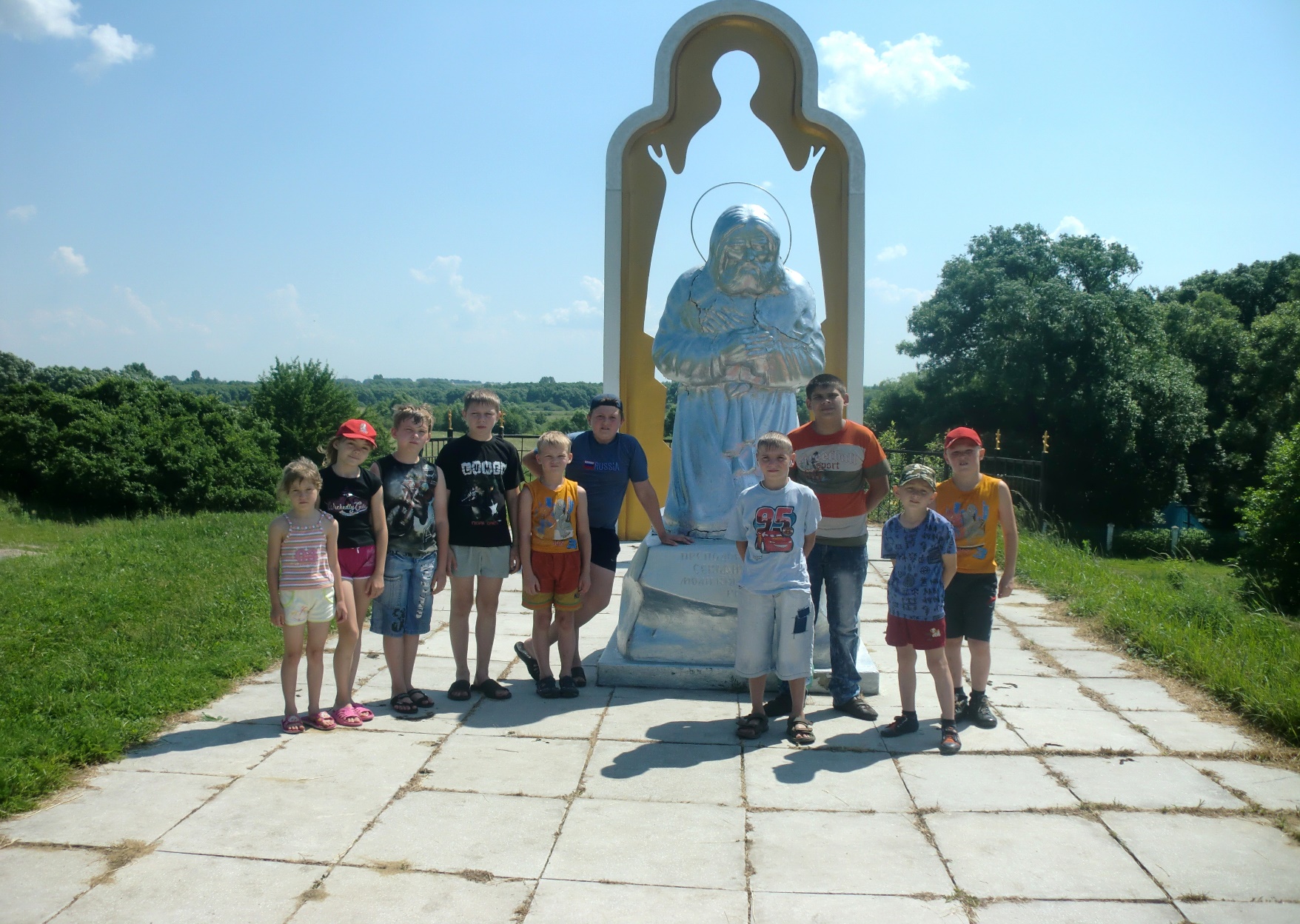 Поездки по святым местам
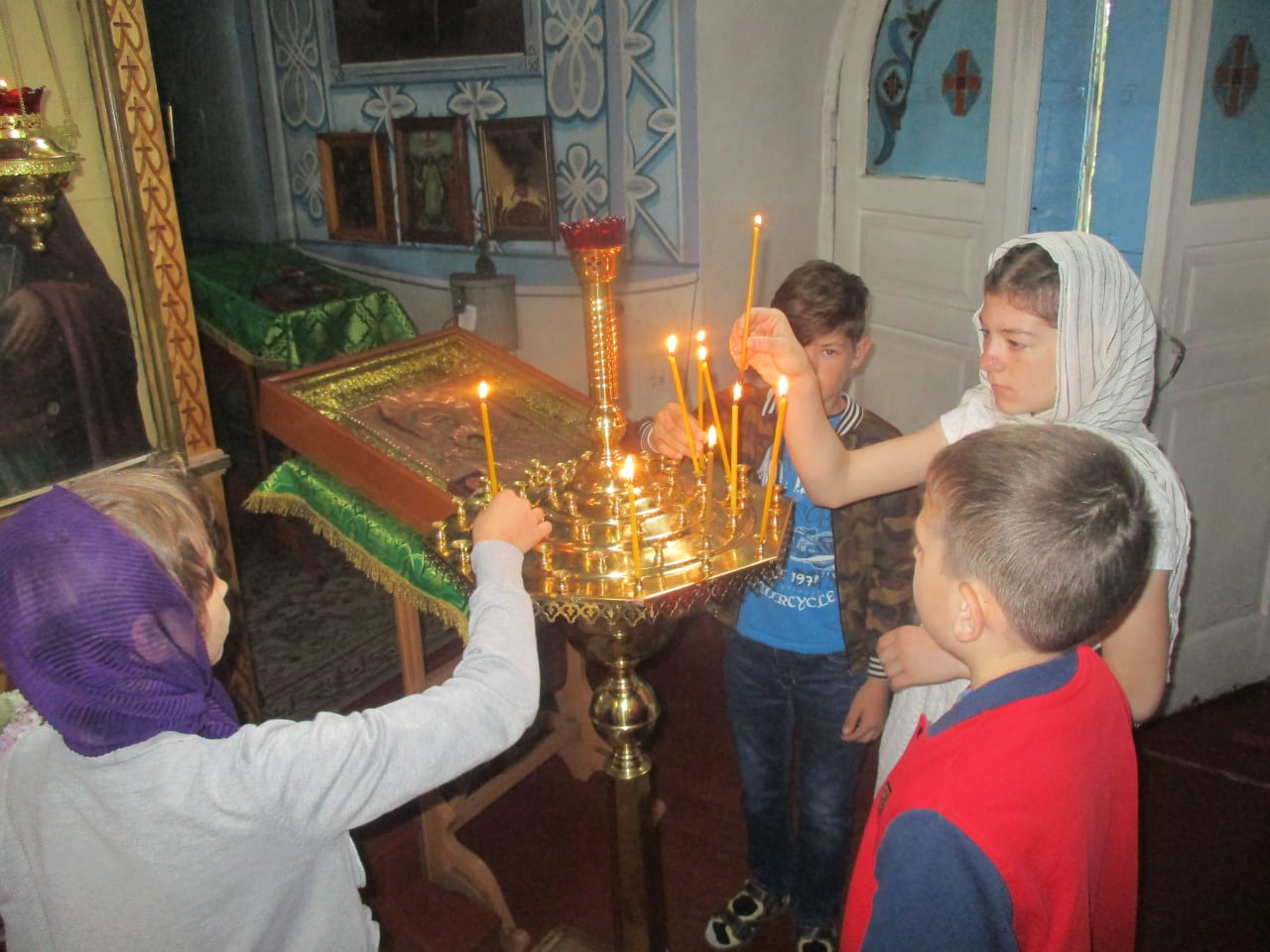 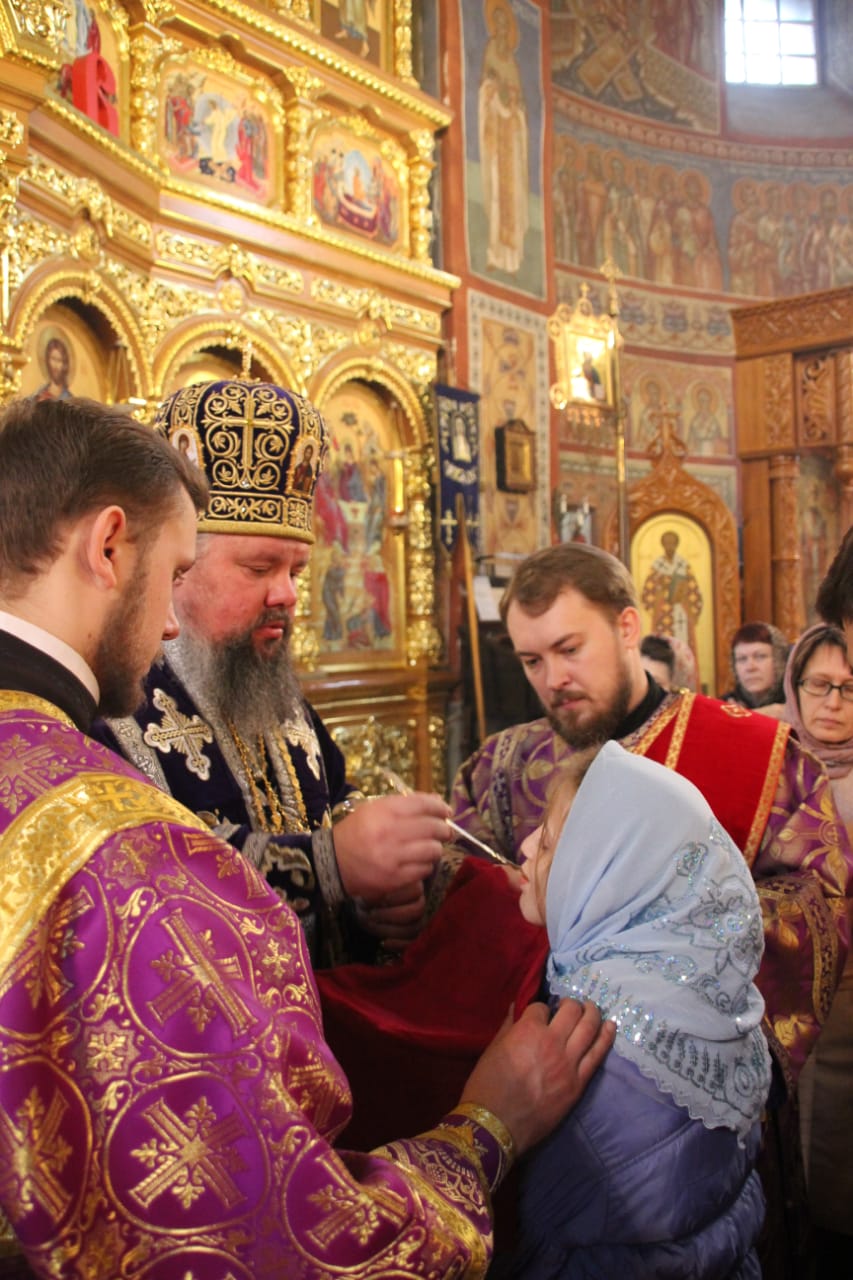 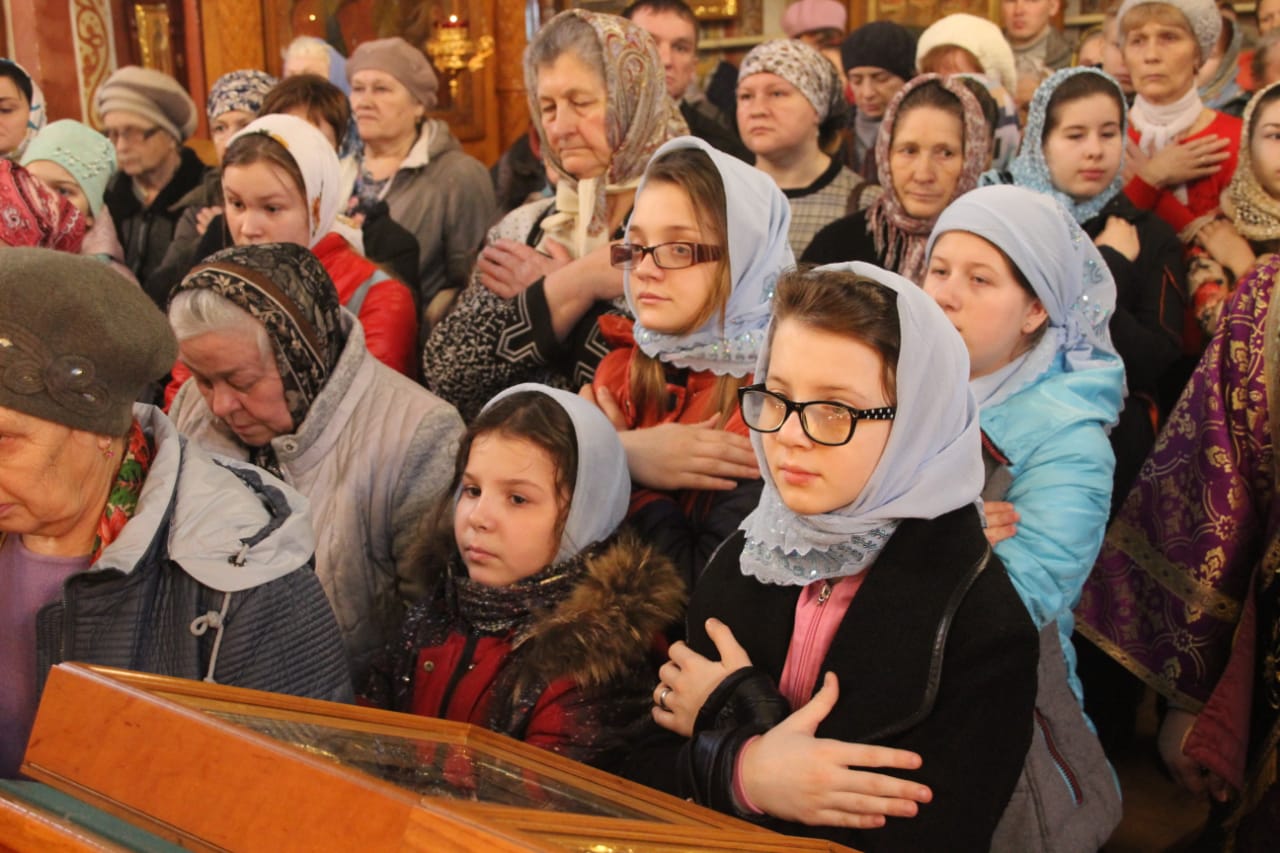 Посещение храмов
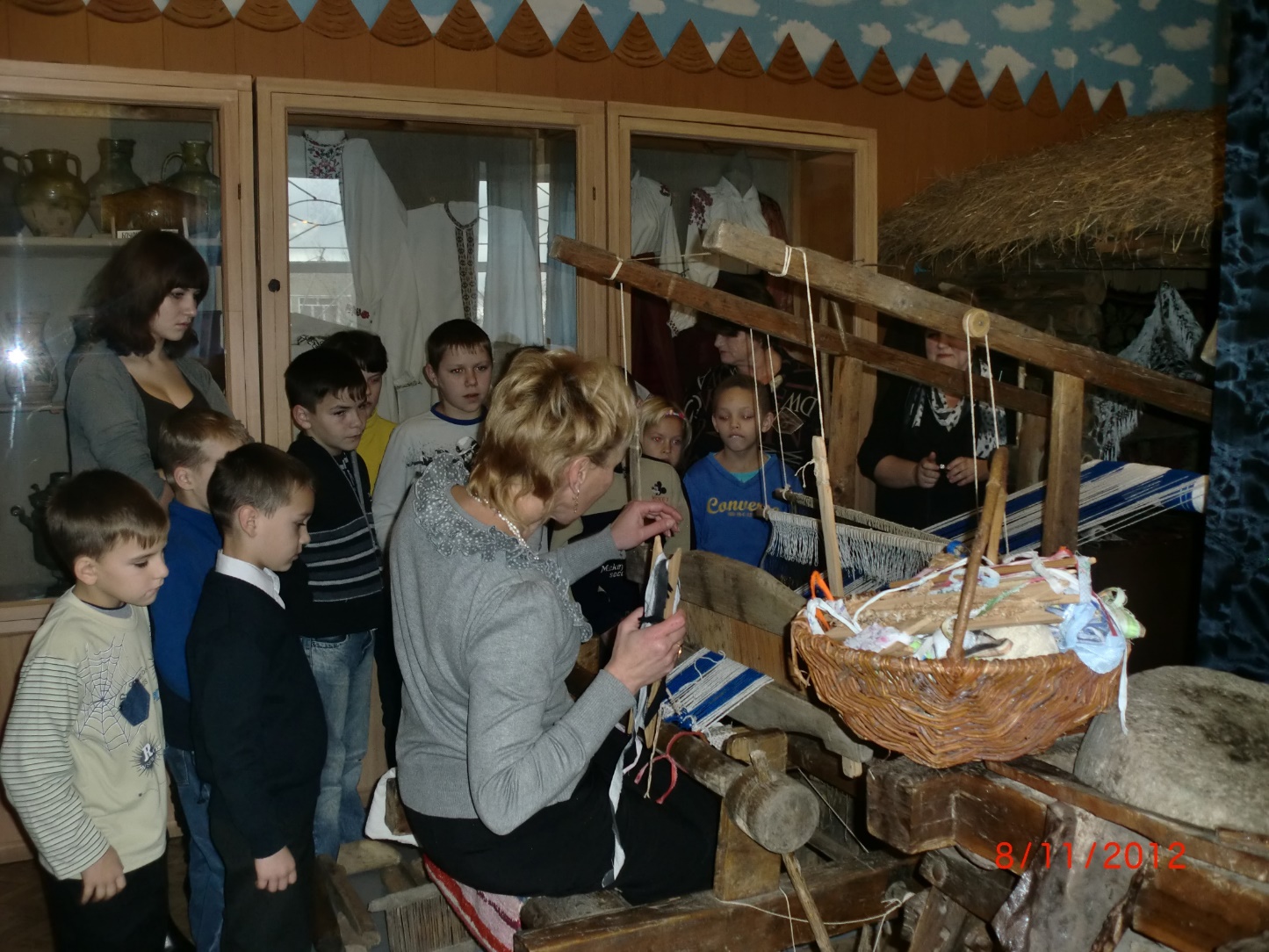 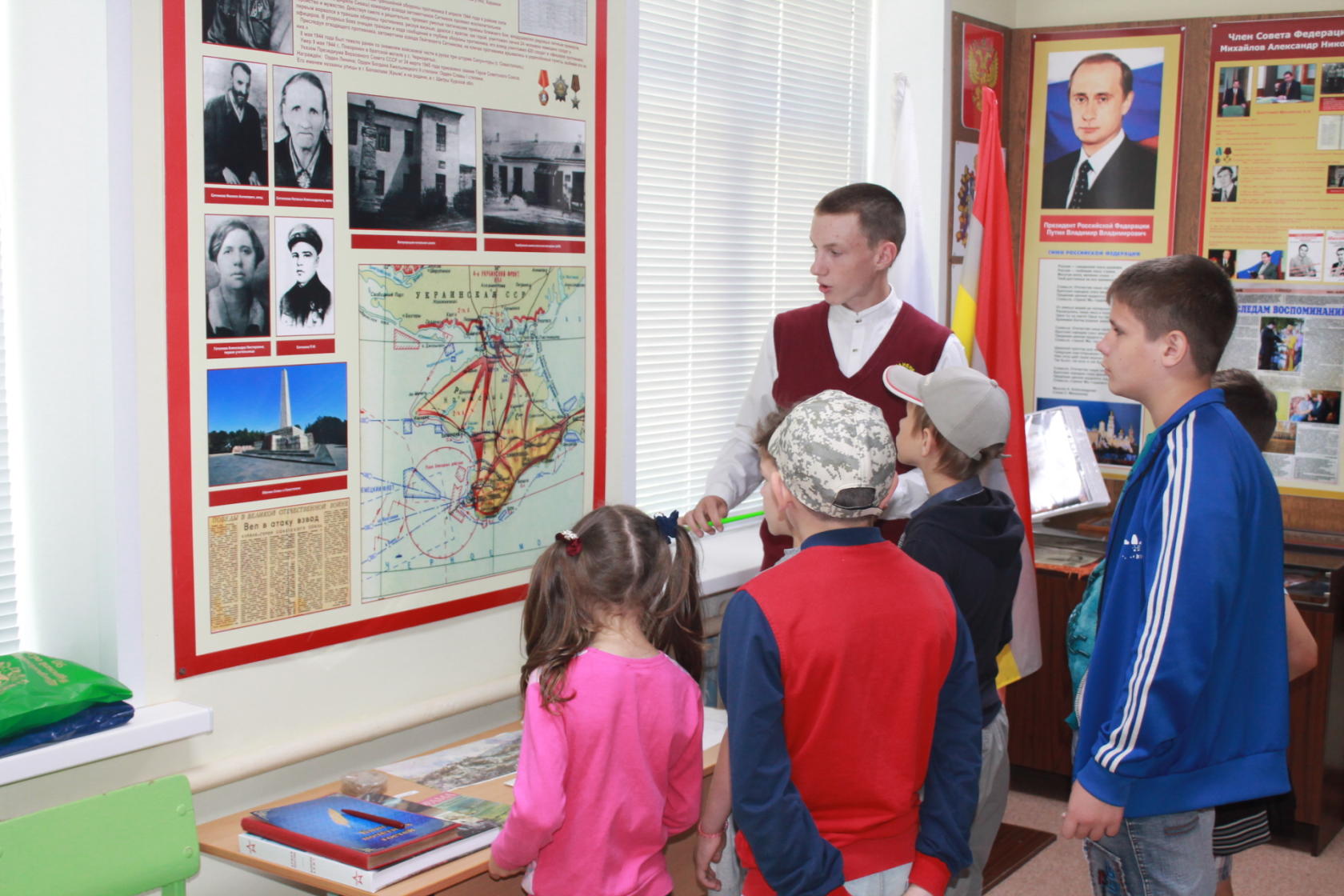 Посещение музеев
посе
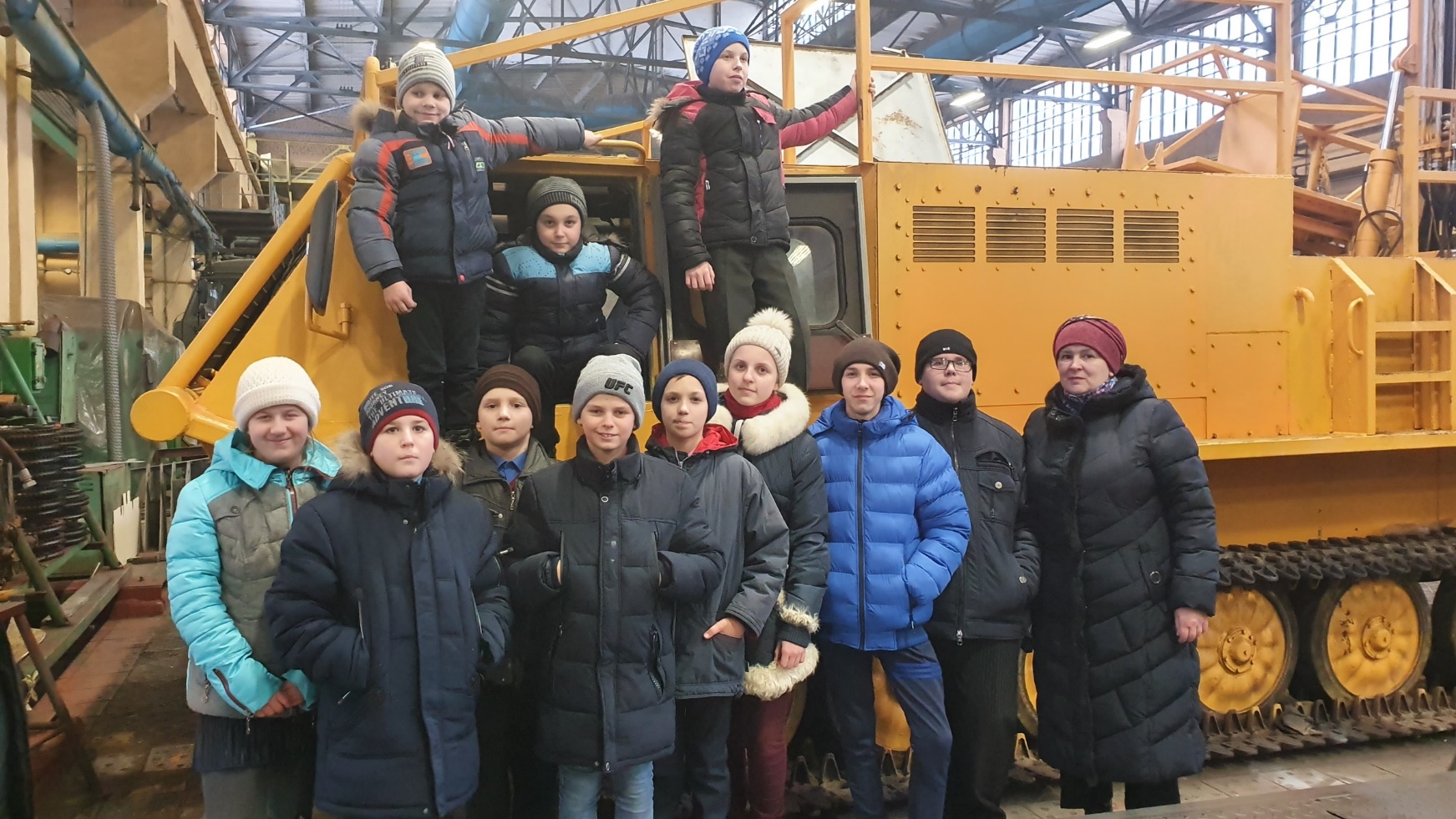 Экскурсии на предприятия
Рождество христово
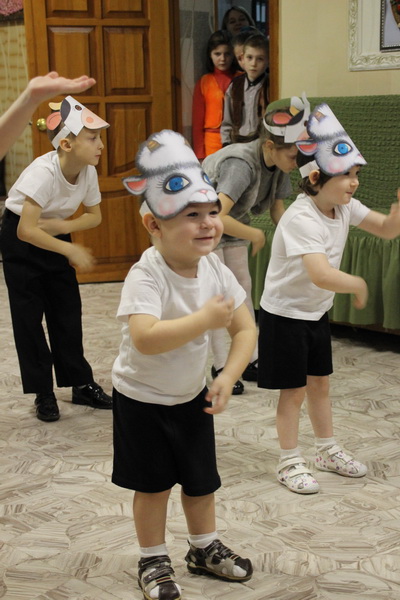 Выступление малышей
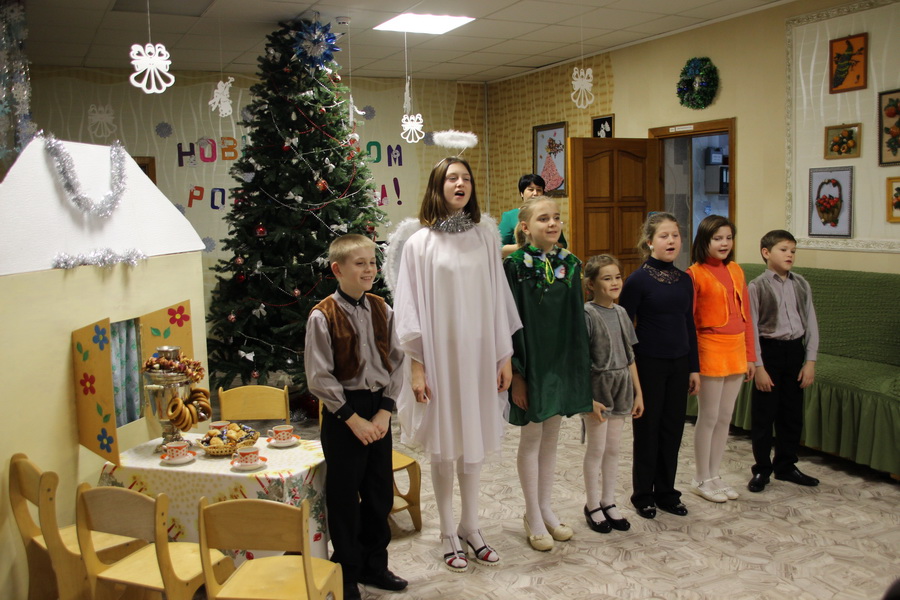 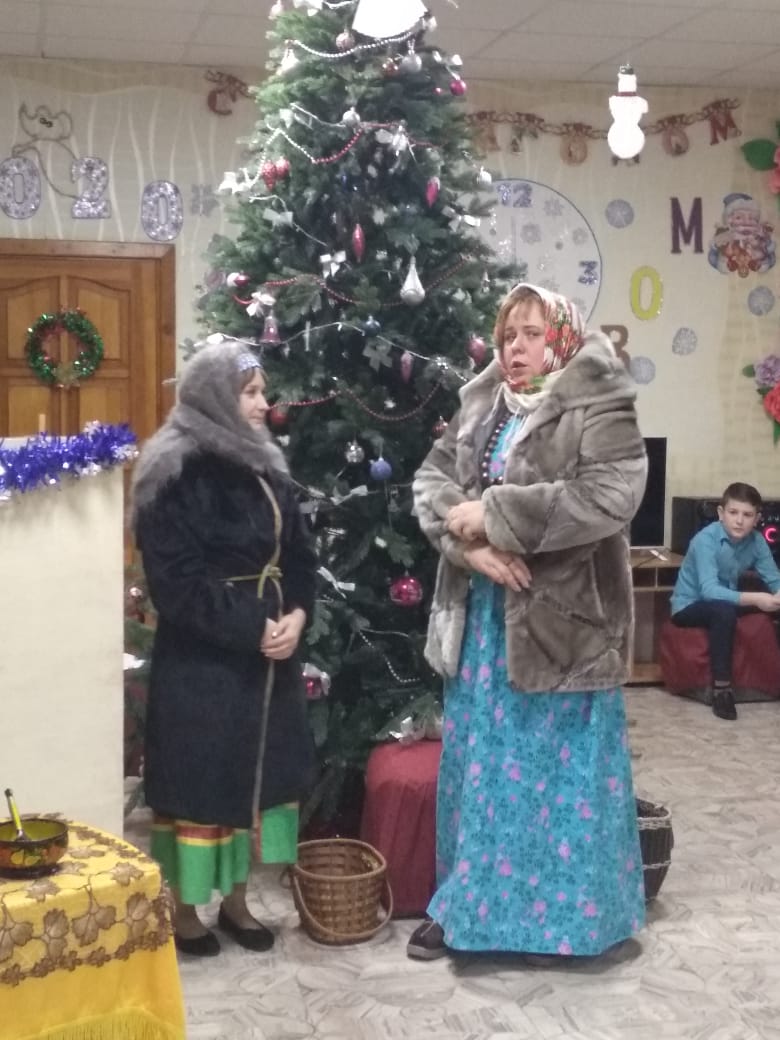 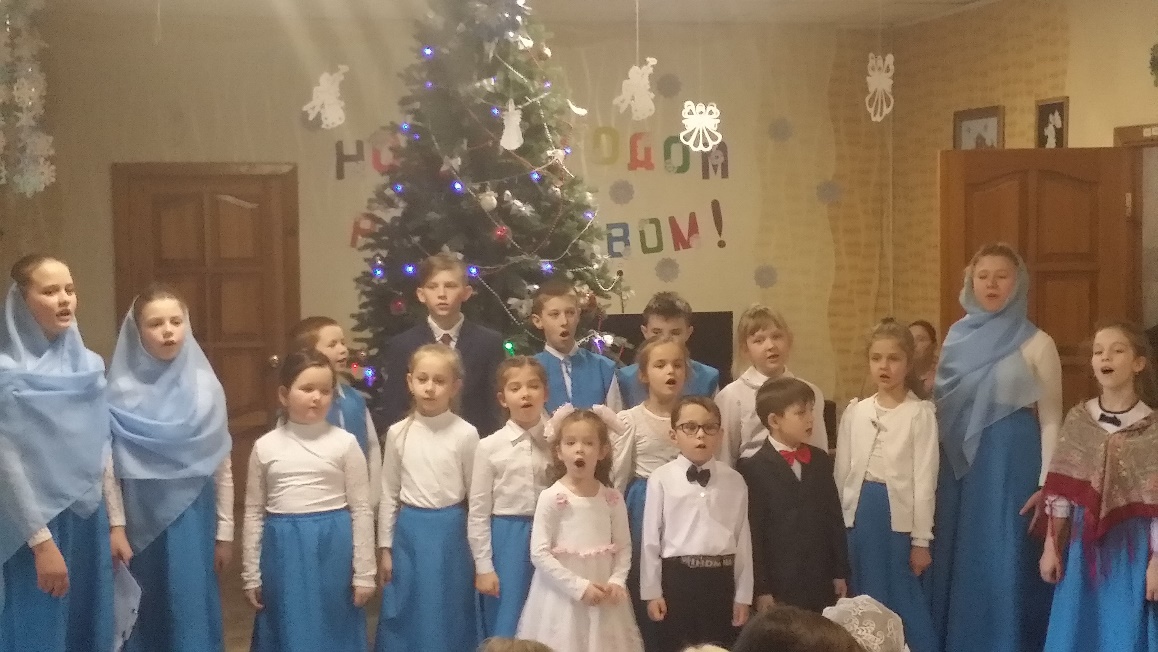 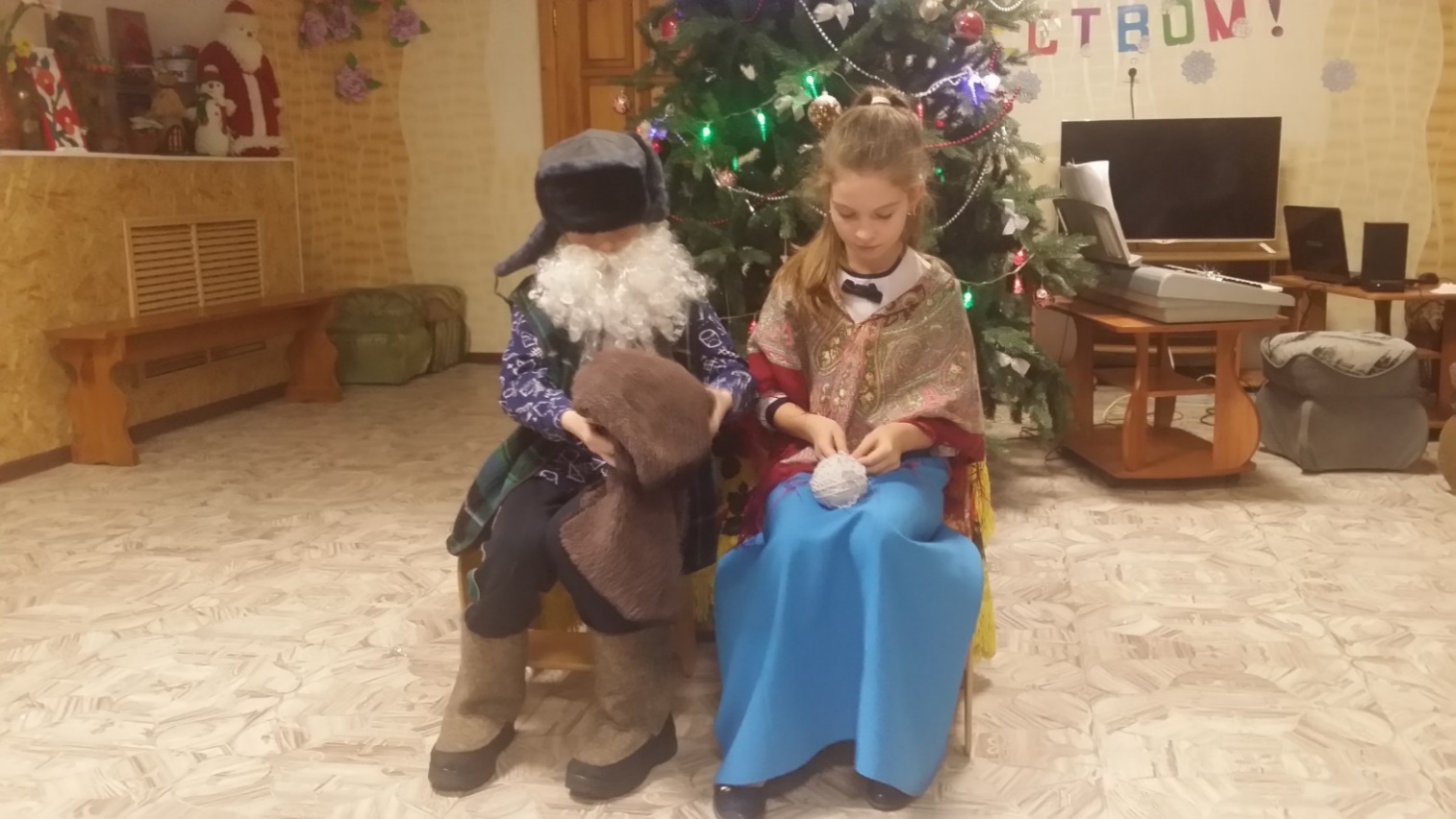 Выступают гости
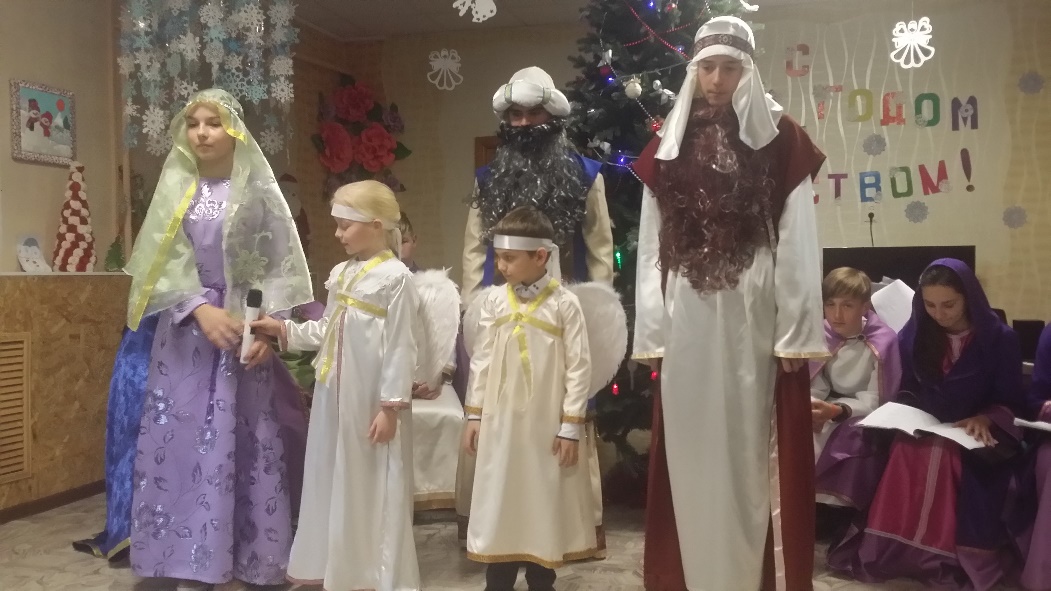 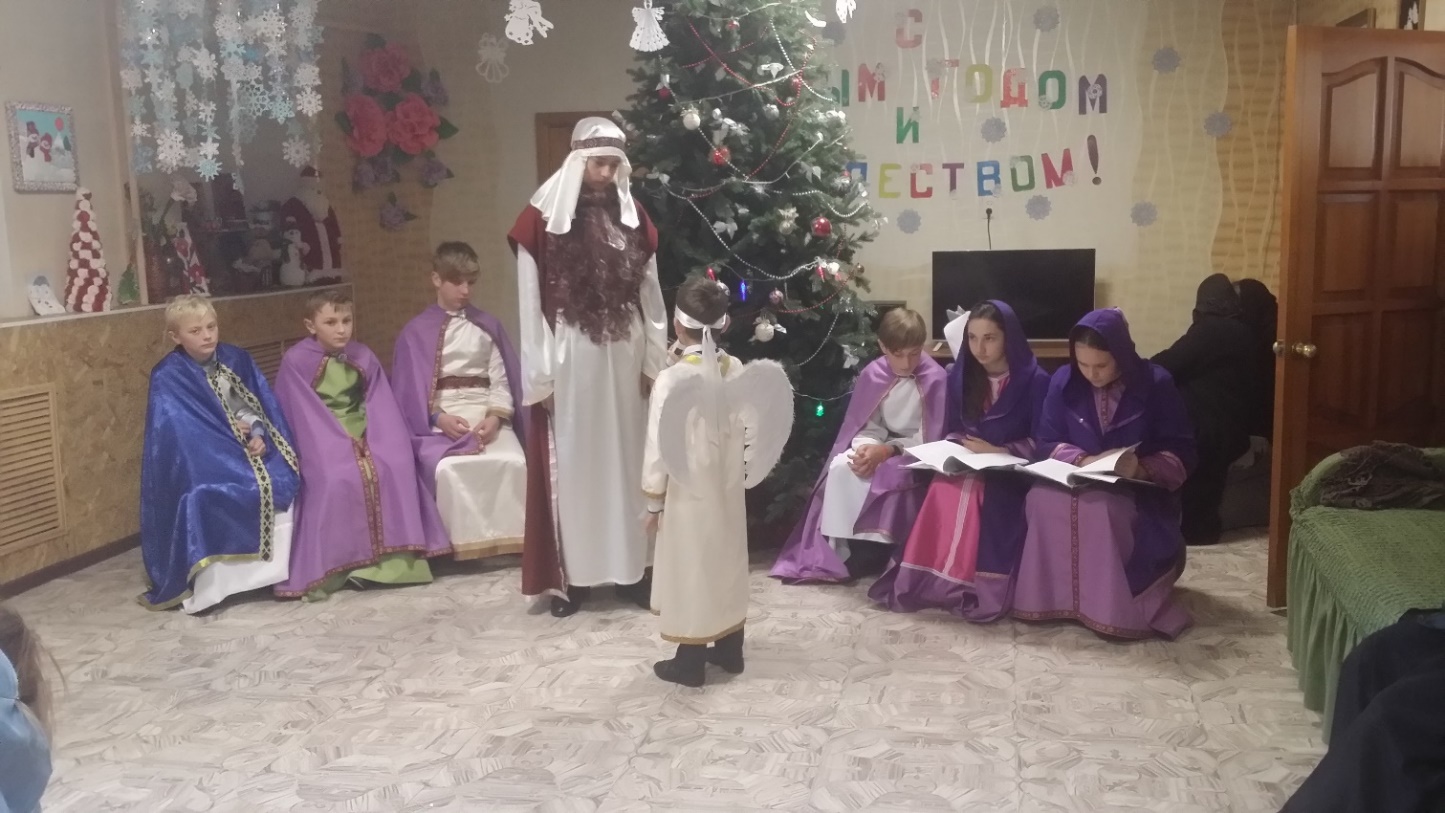 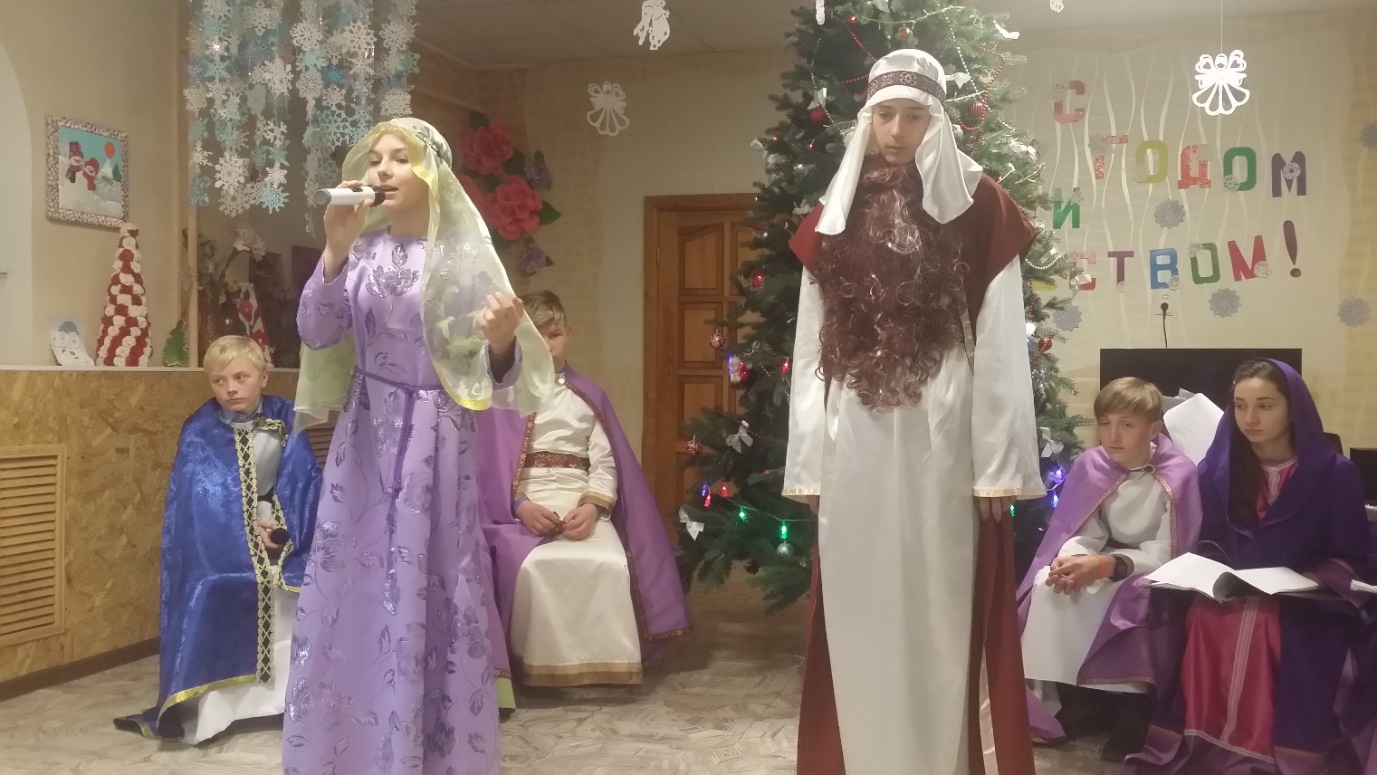 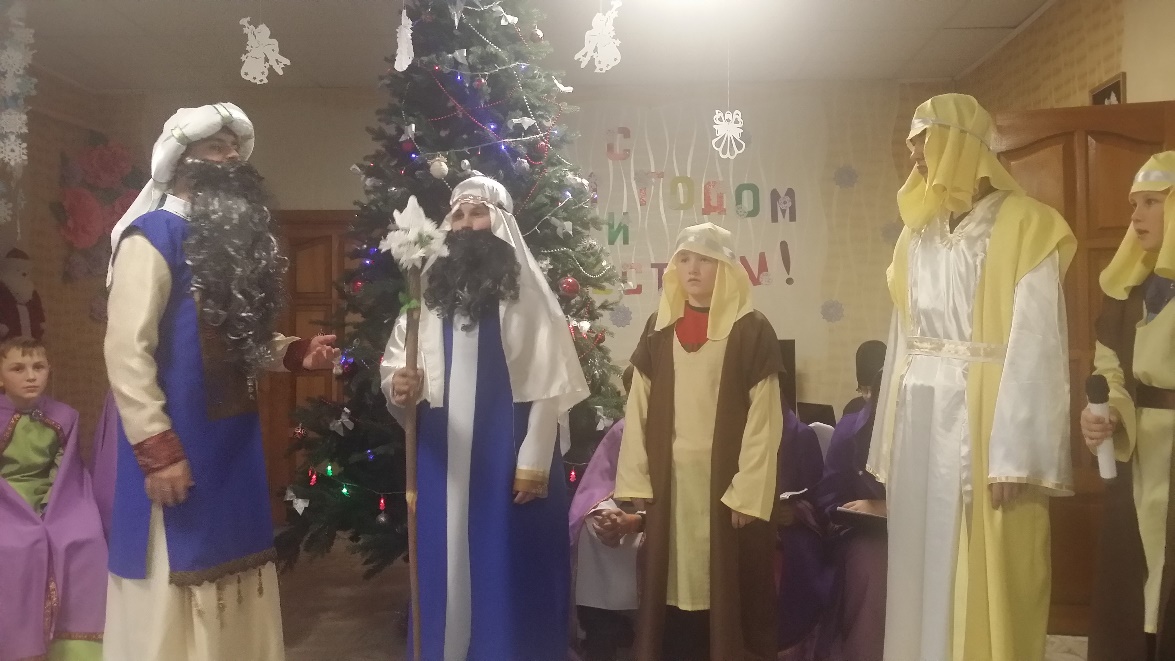 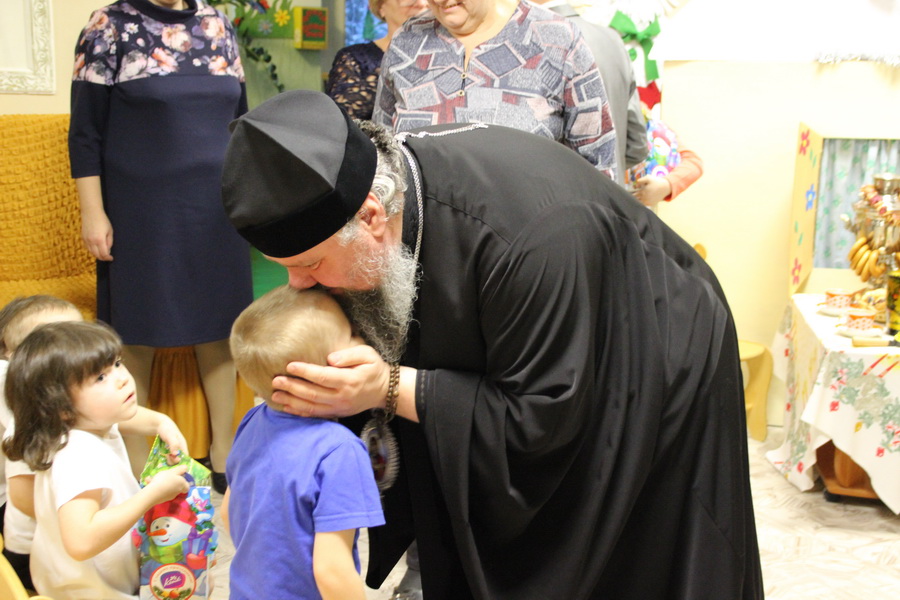 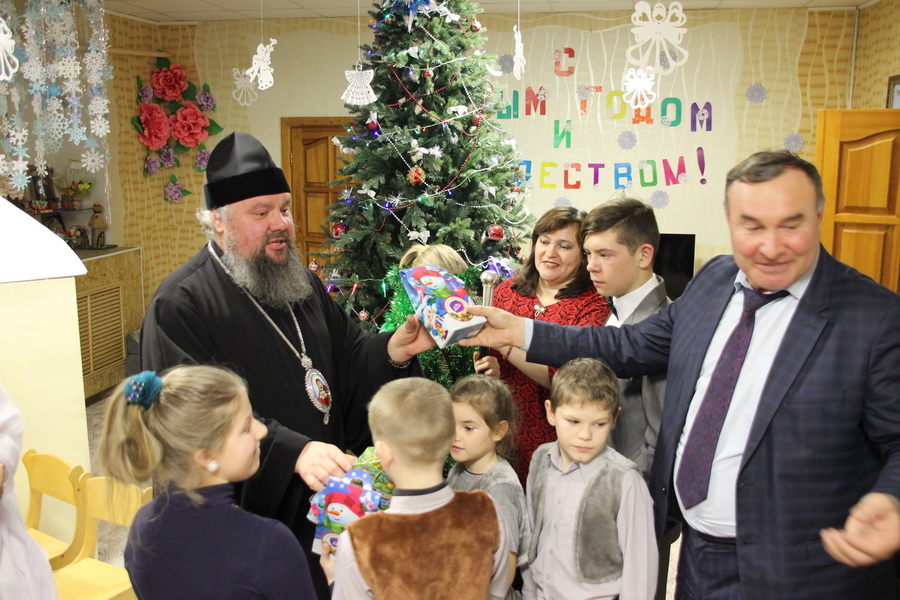 МАСЛЕНИЦА
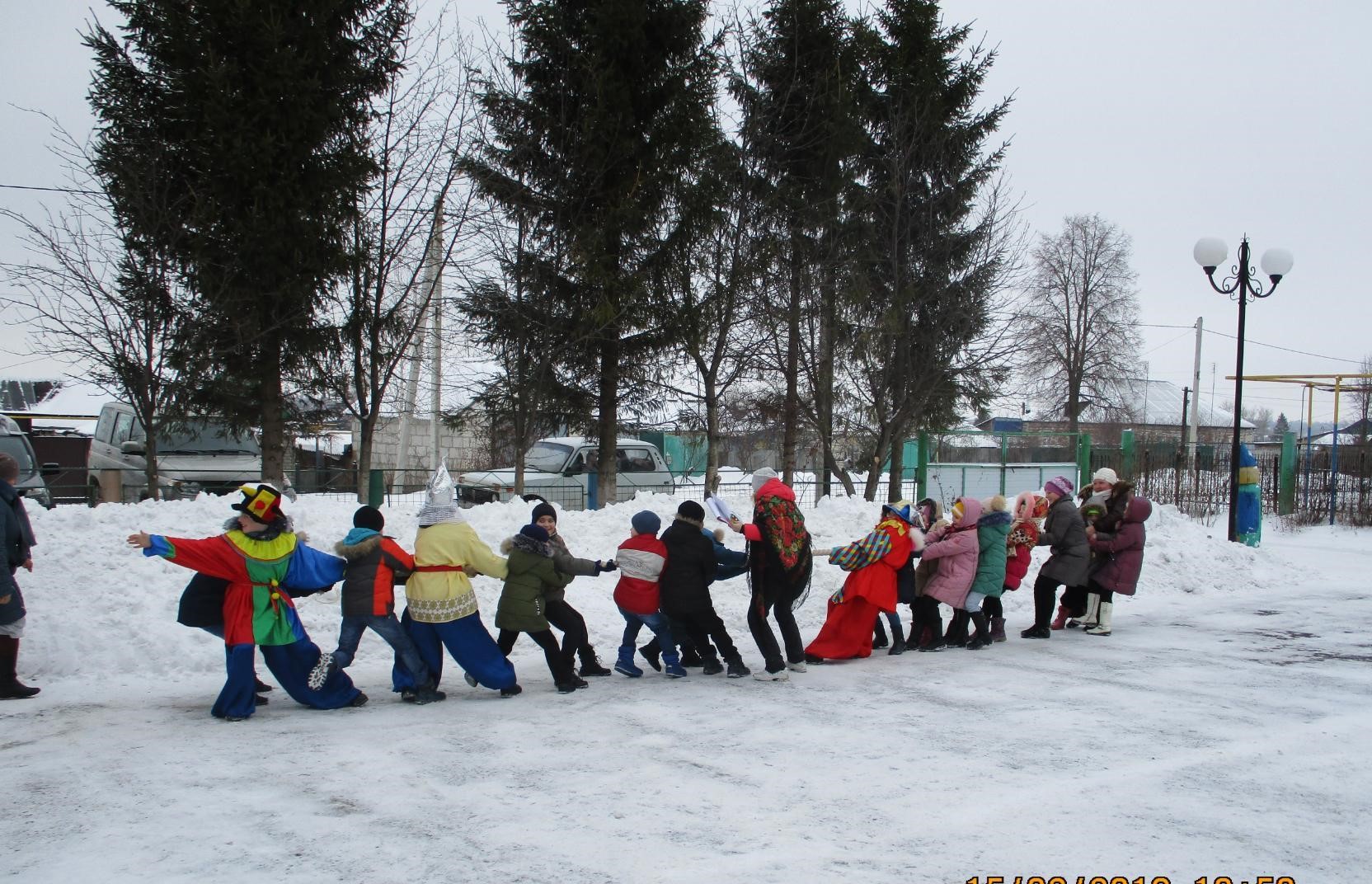 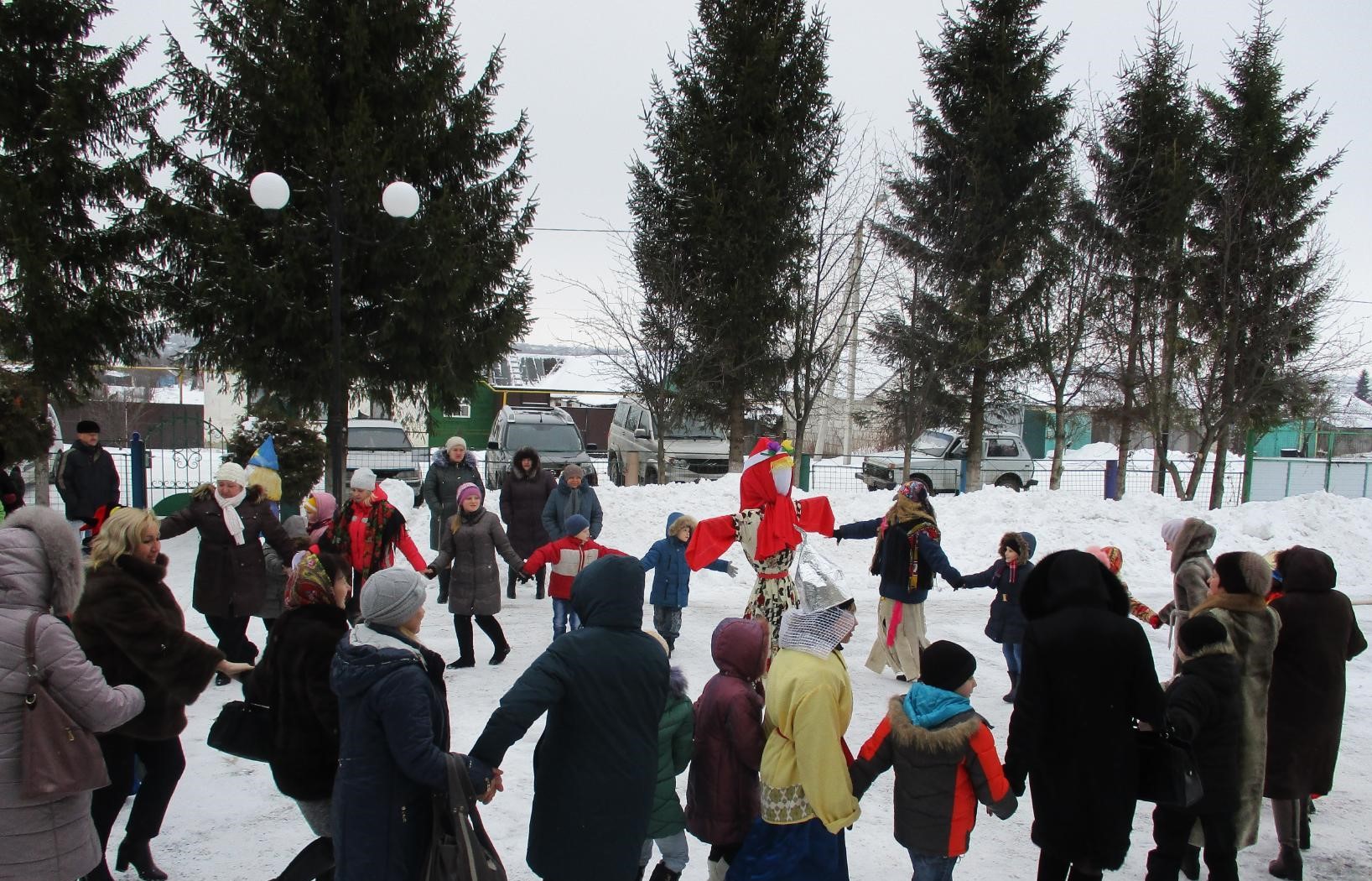 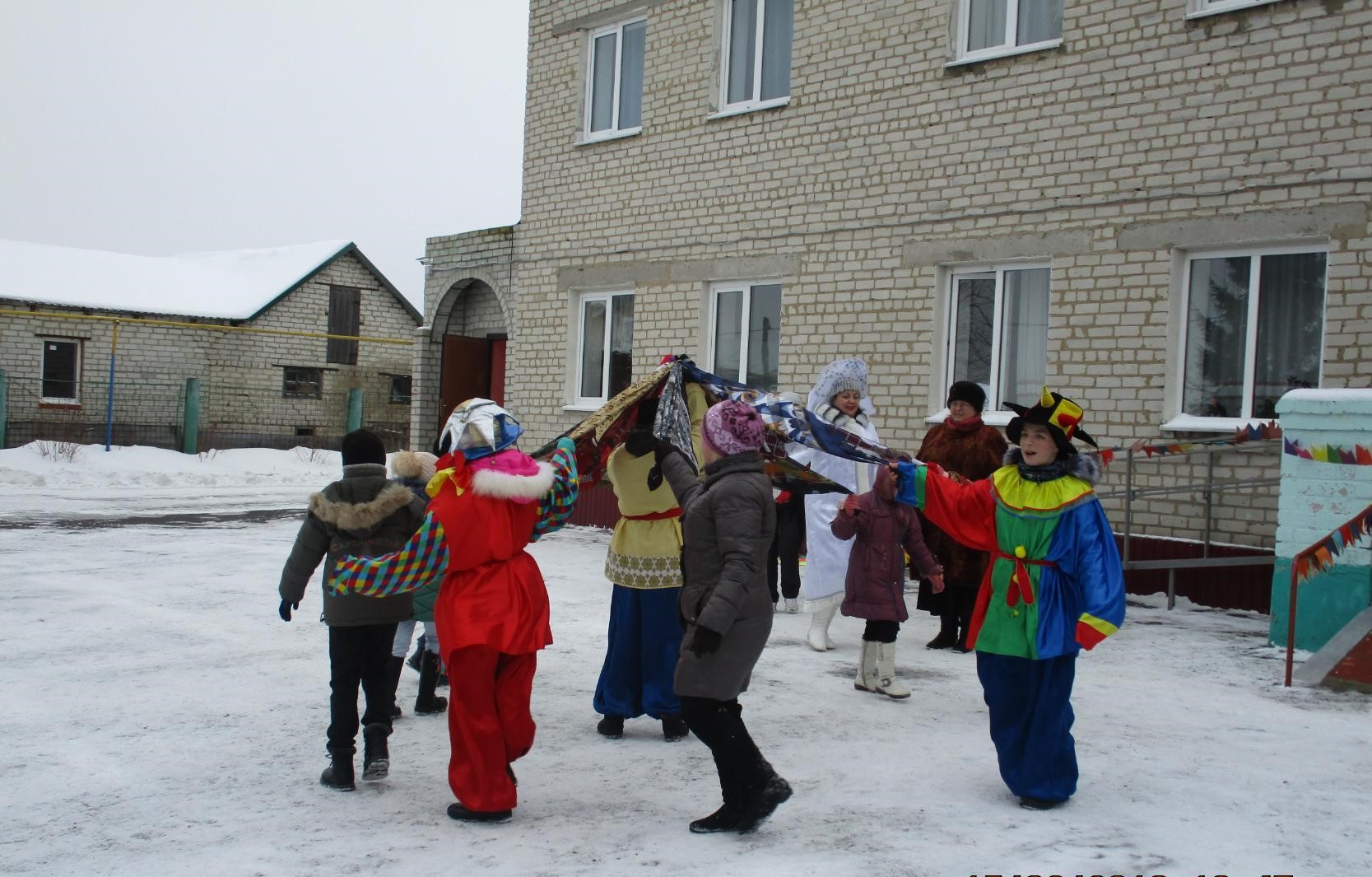 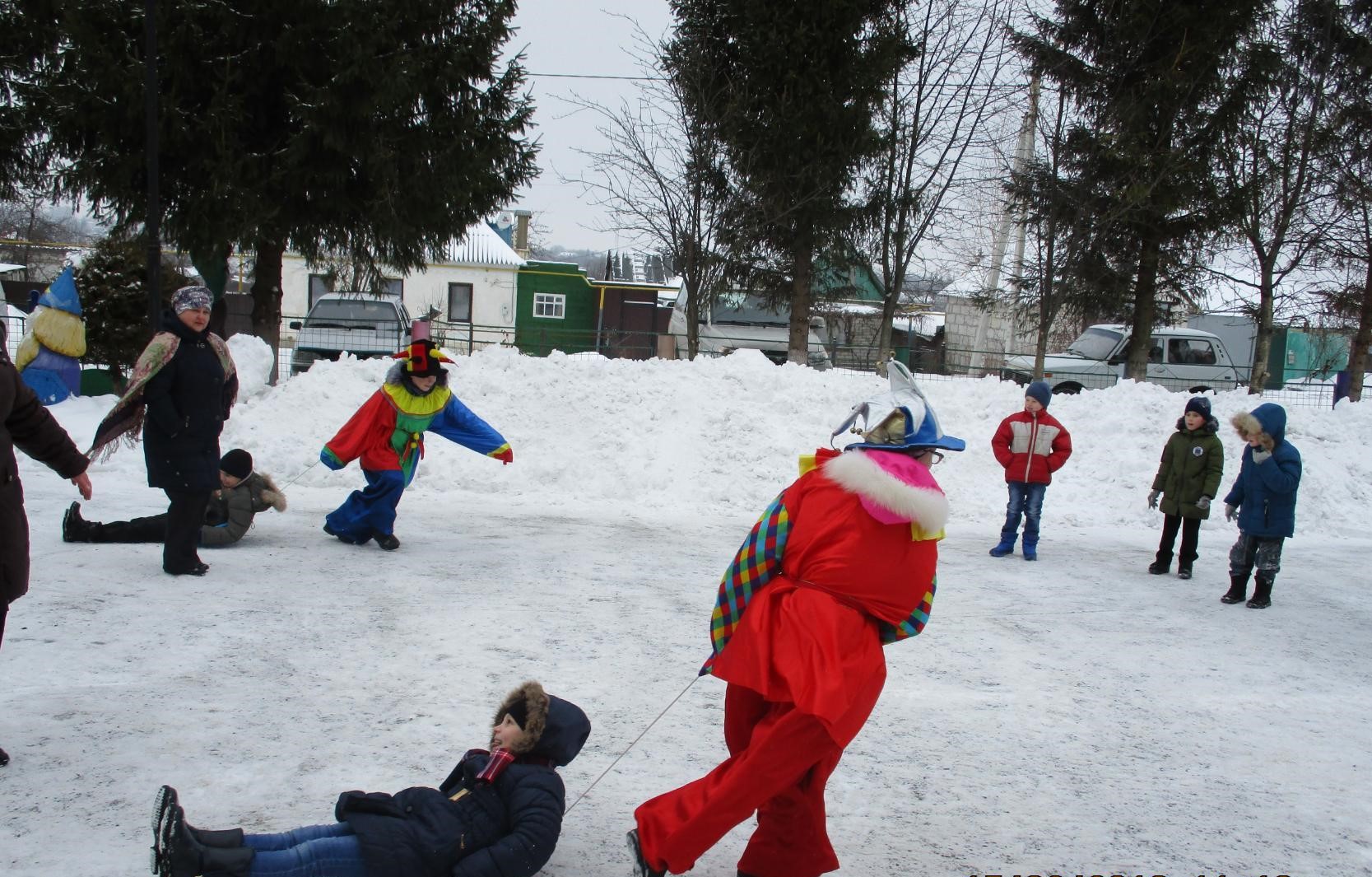 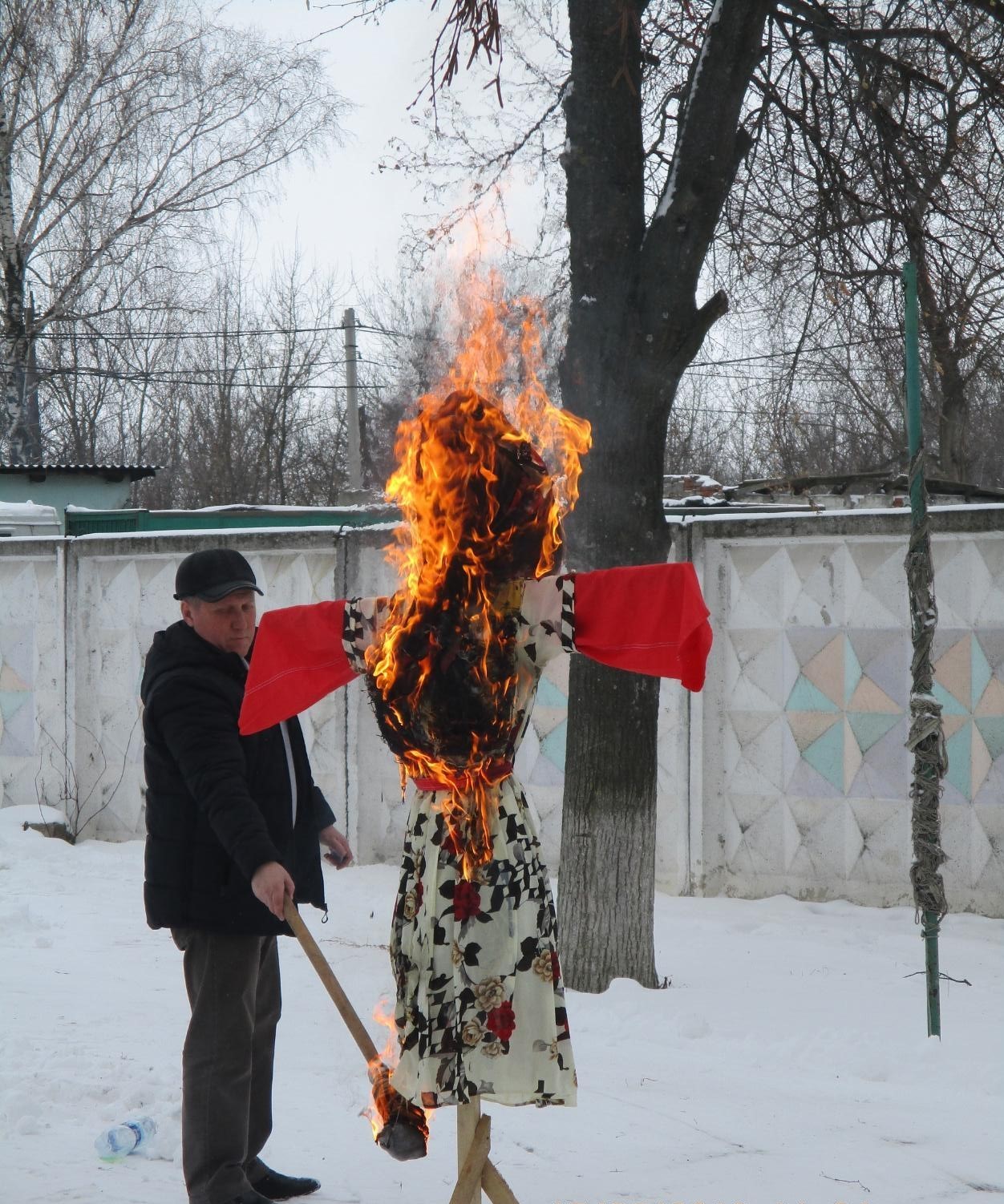 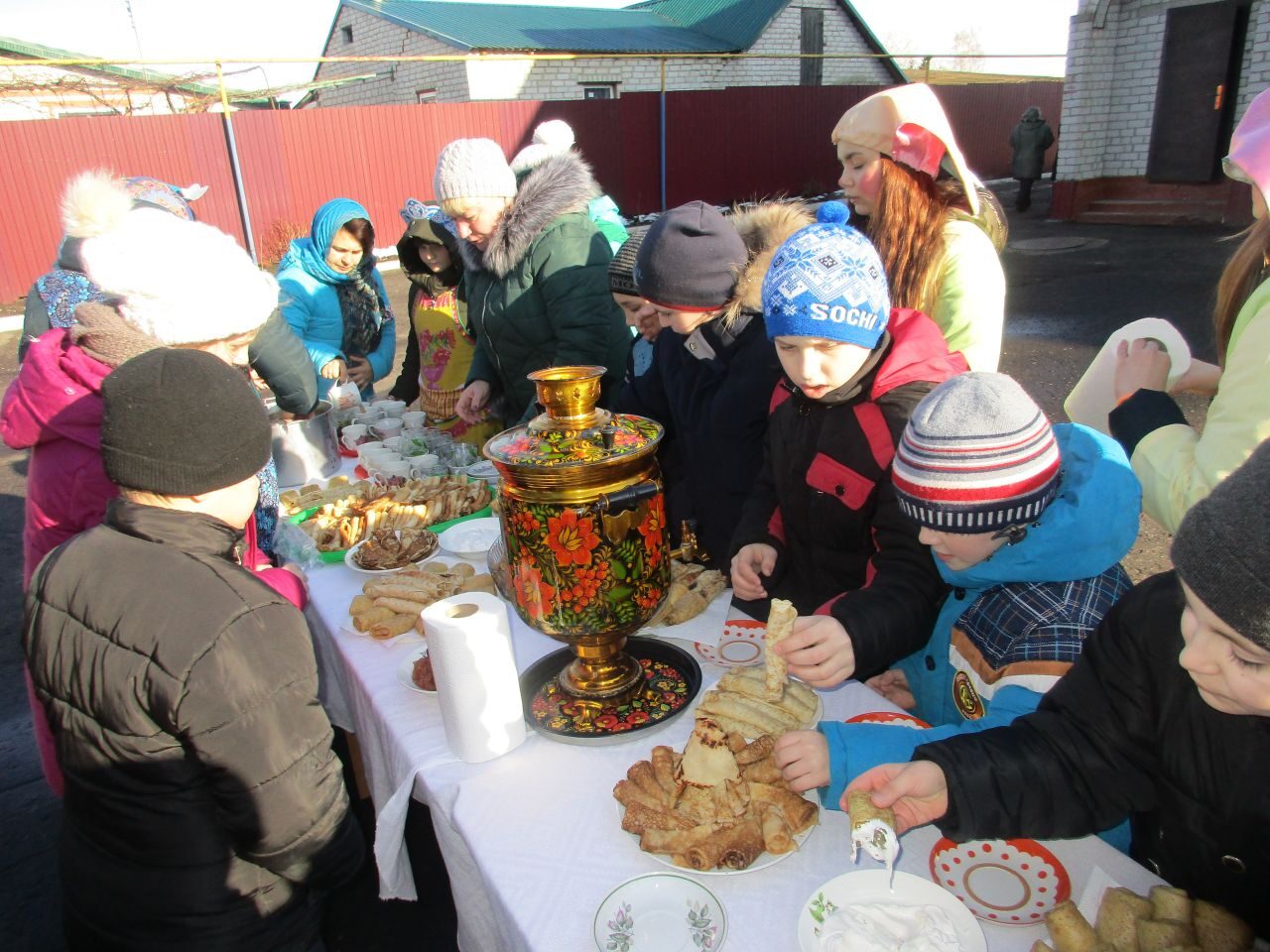 СВЕТЛОЕ ХРИСТОВО ВОСКРЕСЕНИЕ
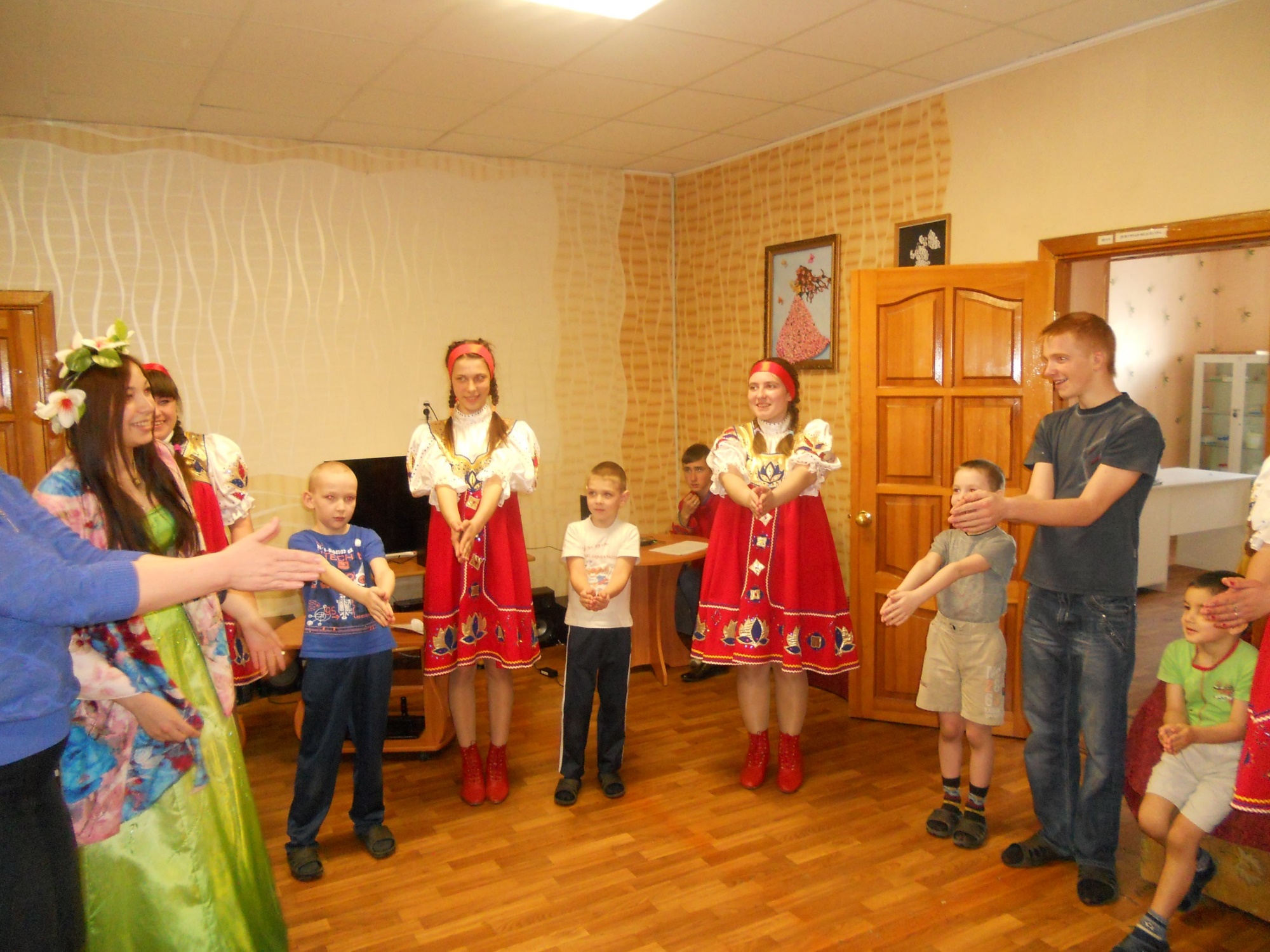 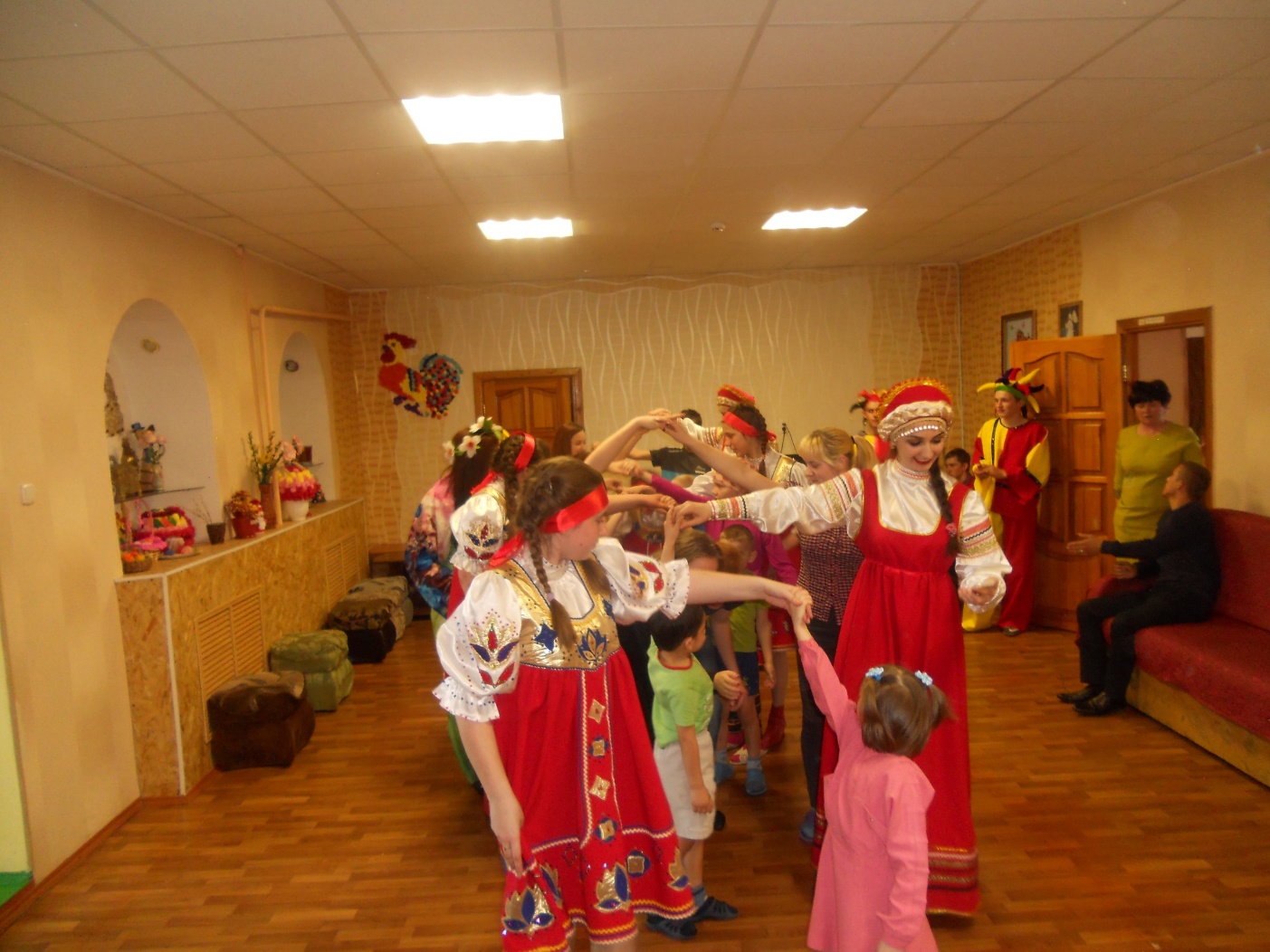 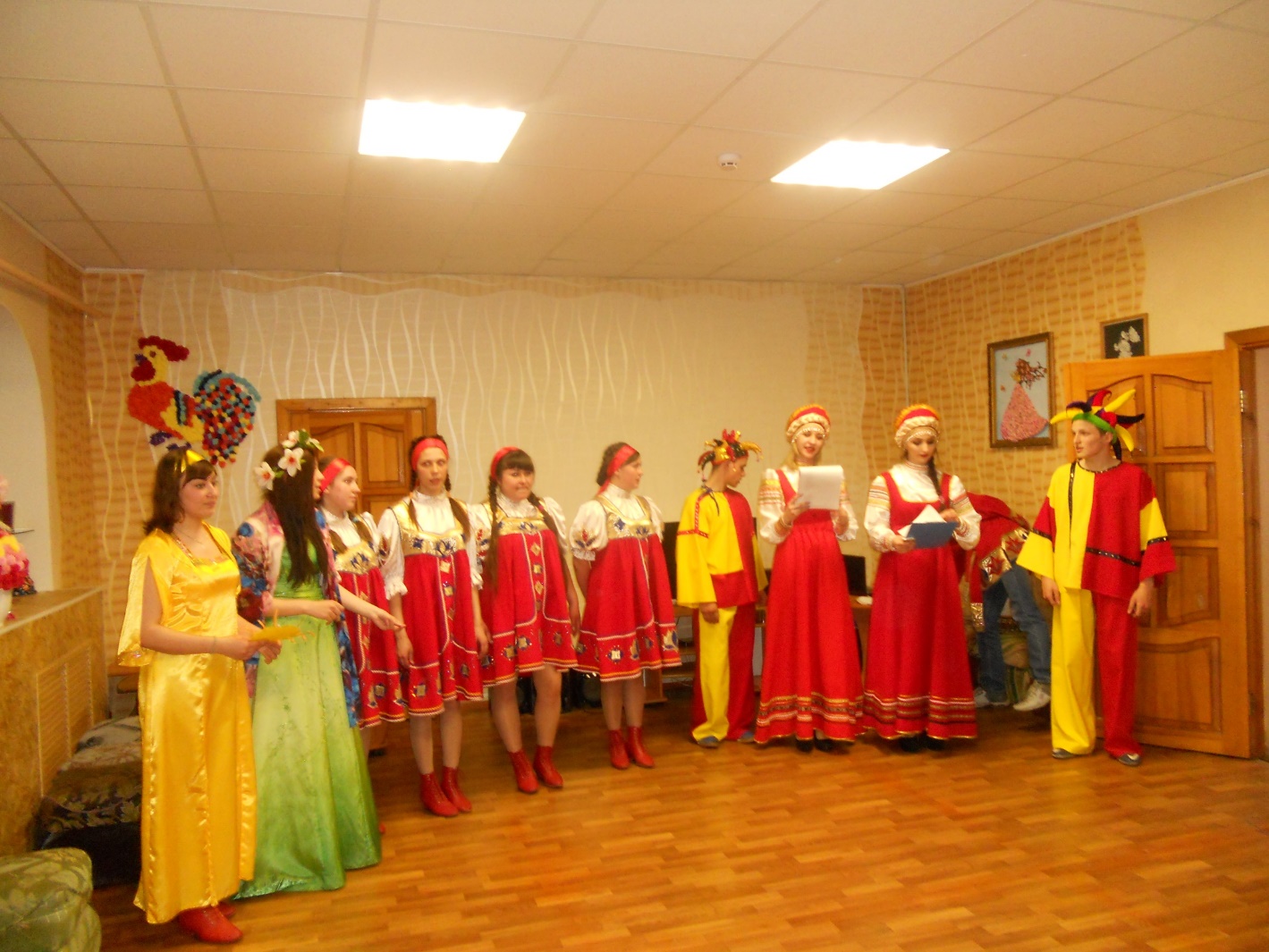 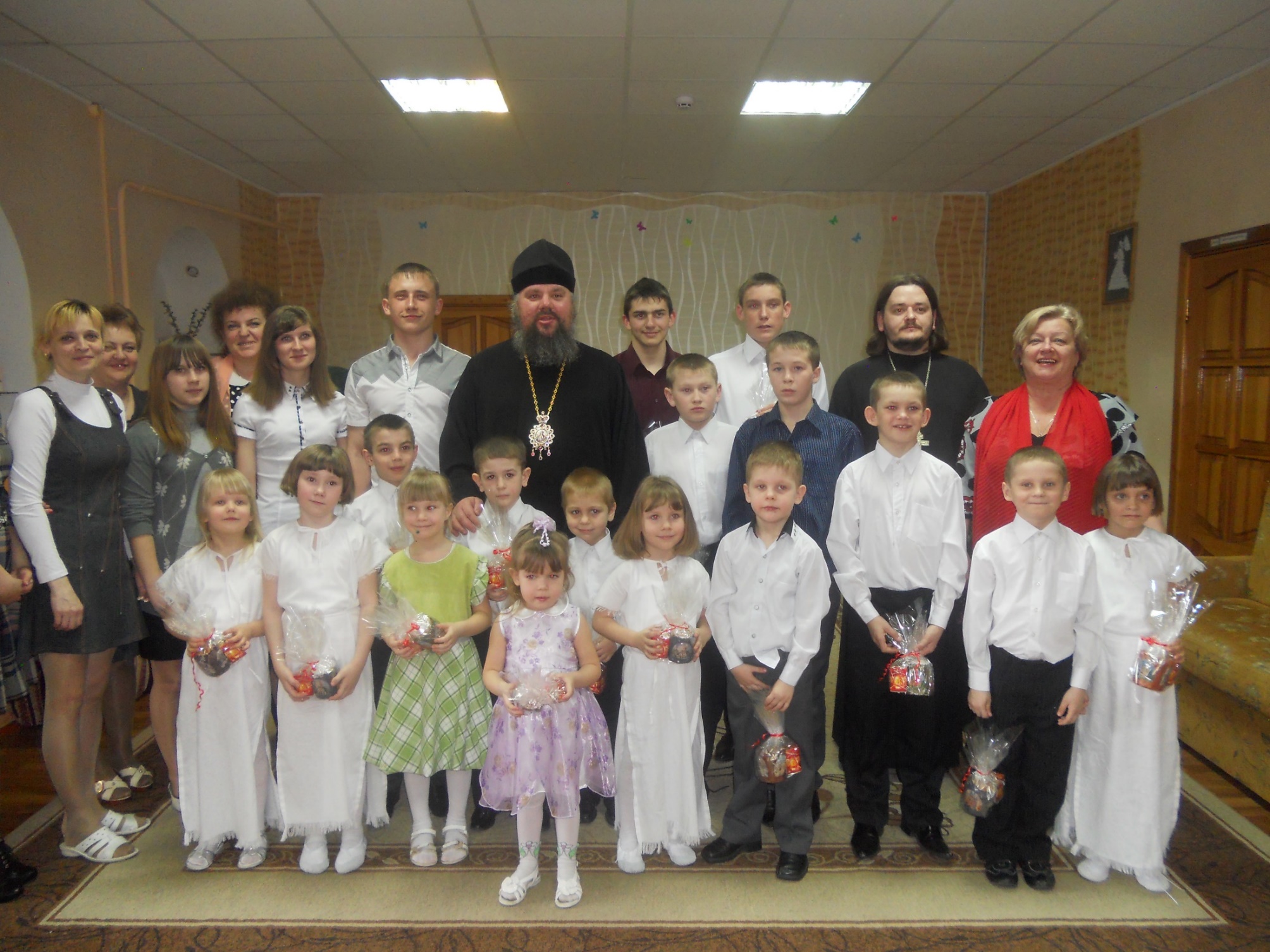 Яблочный и медовый спас
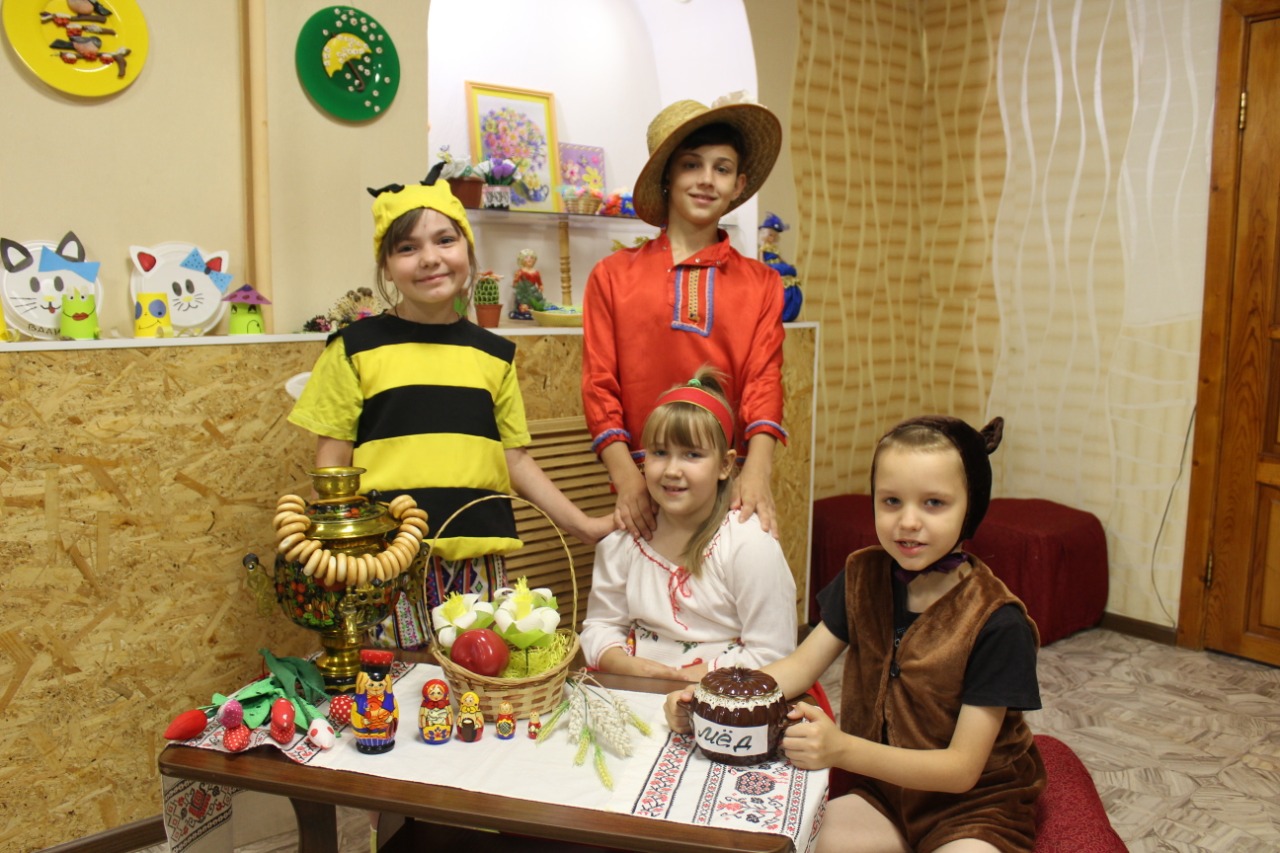 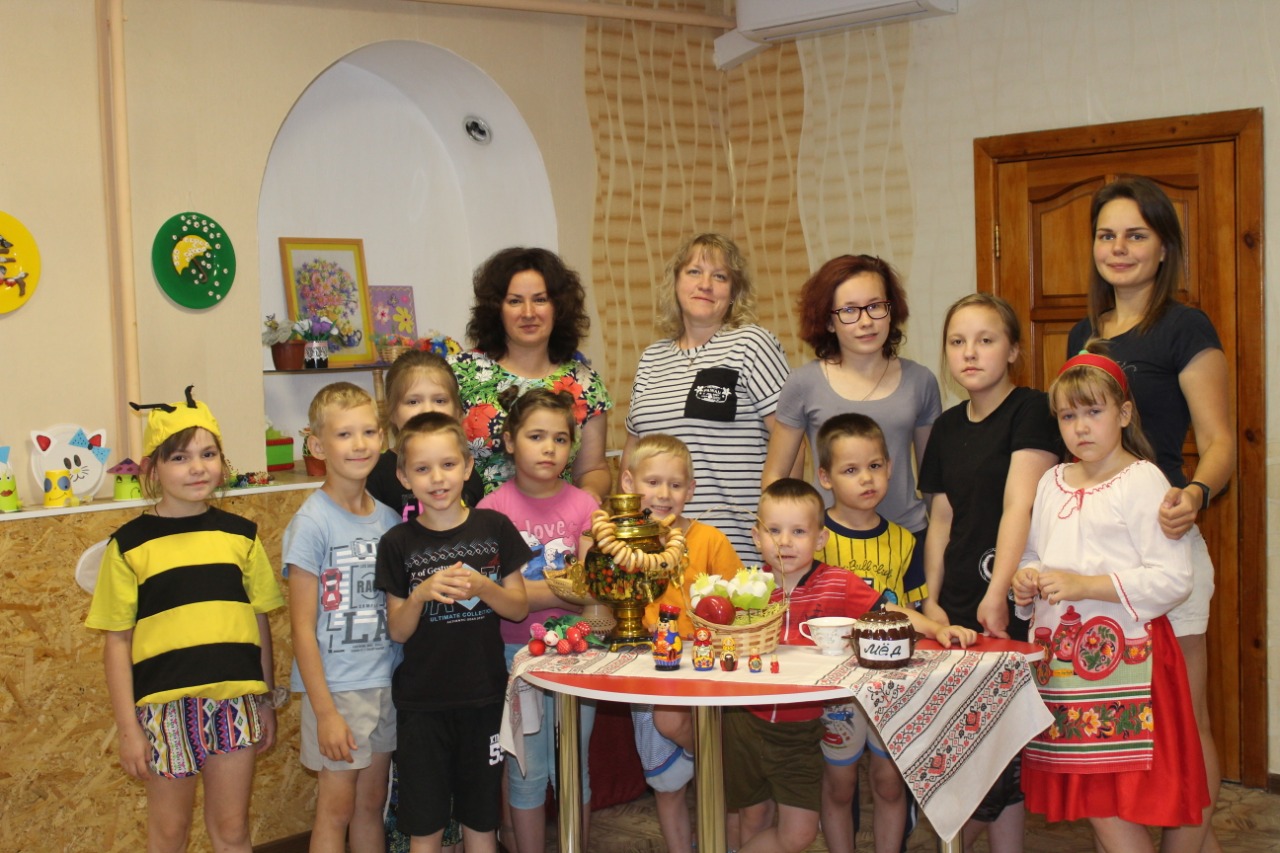 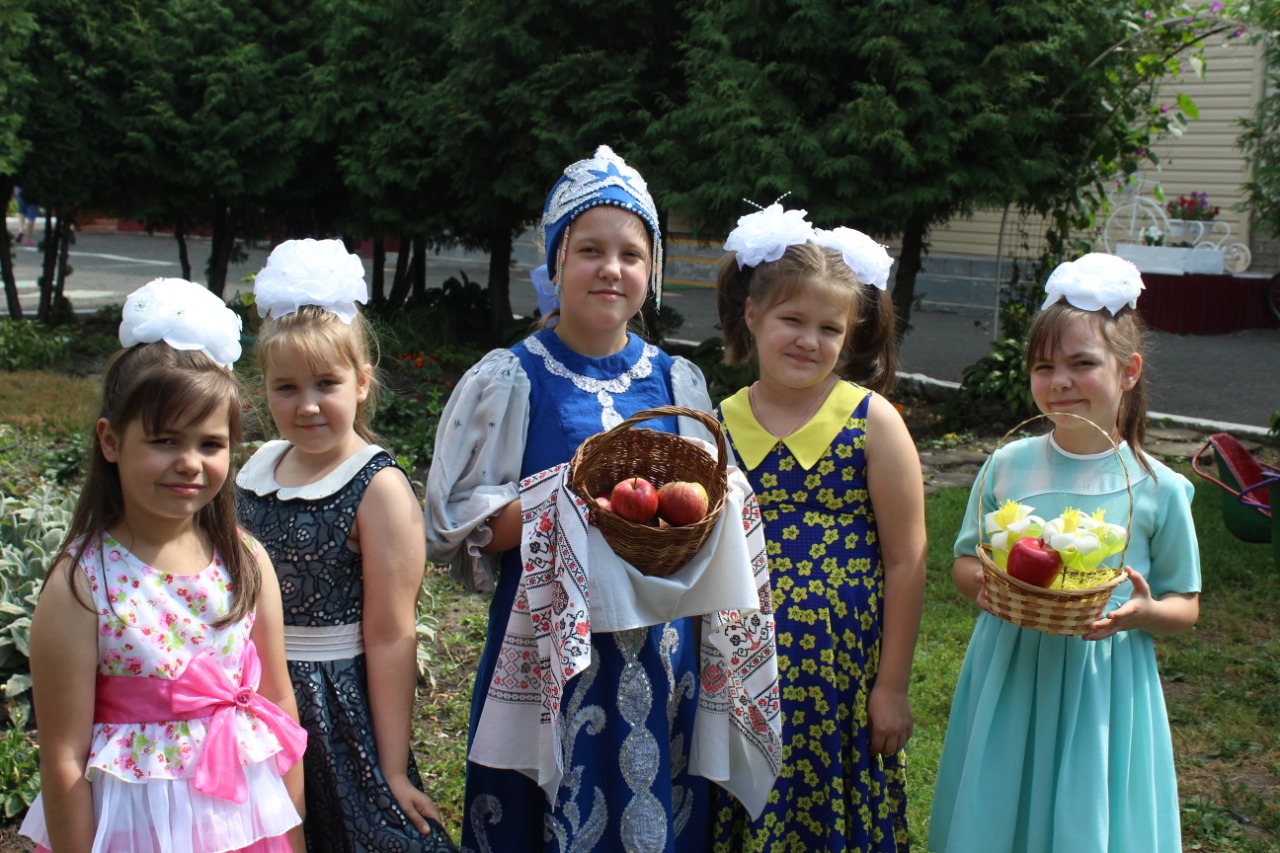 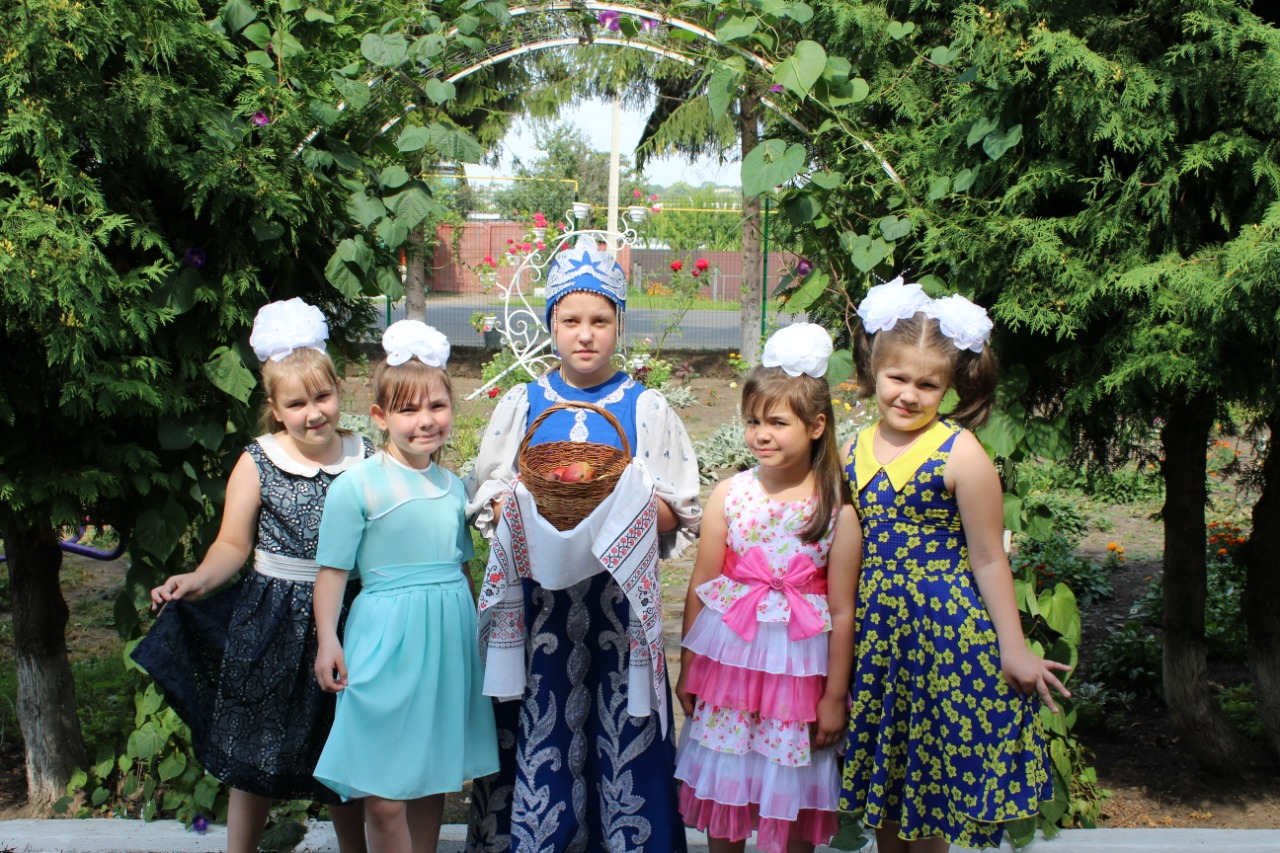 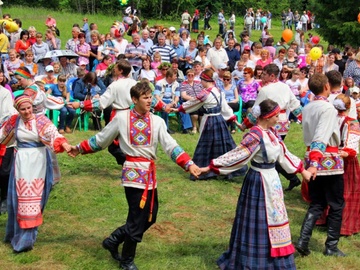 СПАСИБО ЗА ВНИМАНИЕ